디바이스 드라이버
-프로세서 기반 임베디드 리눅스 디바이스 드라이버-
HBE-SM7-S4412 : M2 - ADC
HBE-SM7-S4412의 M2 모듈에는 Analog 신호를 Digital 신호로 바꿀 수 있는 ADC 장치가 있음

ADC는 4 Port를 사용하고 있고, 1~2 Port는 3.3 Voltage, 3~4 Port는 2.5 Voltage를 입력 받음

HBE-SM7-S4412 M2 모듈의 디바이스 드라이버를 사용하기 위해서는 리눅스 커널을 컴파일 할 때 Kernel Configuration에 등록해야 함

등록 과정은 AndroX Studio에서 제공되는 Command 창을 통해 실습 가능

 Command 창을 실행
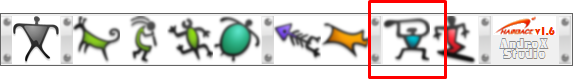 2
HBE-SM7-S4412 : M2 - ADC
Command 창을 실행했다면, Kernel Configuration을 make 

make 과정 중 HBE-SM7-S4412 M2 모듈의 디바이스 드라이버들을 등록

make를 위해 필요한 코드는 sm7s4412_android_deconfig 파일 내에 저장되어 있음

다음 명령을 입력하고, 연산이 처리되기를 기다림
> cd c:\AndroXStudio\legacy\cygwin\platform\linux-s4412
> make sm7s4412_android_defconfig
3
HBE-SM7-S4412 : M2 - ADC
연산이 완료되었다면, 다음 명령을 입력하여 Kernel Configuration을 실행



Kernel Configuration 창이 열리면, 아래의 카테고리로 이동
> make menuconfig
Device Drivers > HANBACK > Hanback Electronics M2 Device support
4
HBE-SM7-S4412 : M2 - ADC
“<M> ADC”가 추가
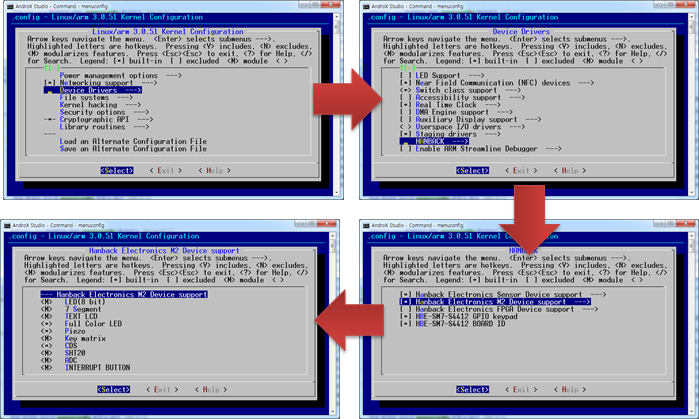 Menuconfig 디바이스 드라이버 설정
5
HBE-SM7-S4412 : M2 - ADC
ADC 드라이버는 “M”으로 표시

“M”은 모듈 형태의 드라이버를 의미

Full Color LED, Piezo, CDS 를 제외한 일곱 개의 드라이버들은 모듈 형태

모듈 형태의 드라이버는 커널과 함께 컴파일 하지 않고, 독립적으로 컴파일 하는 것이 가능

컴파일 후 생성된 ko 파일을 리눅스에 등록하여 사용

그렇기 때문에 본 교재는 이 드라이버들을 AndroX Studio를 사용해서 컴파일하고, HBE-SM7-S4412에 설치하는 과정까지 진행
6
HBE-SM7-S4412 : M2 - ADC
“*”는 커널과 함께 컴파일 되는 정적인 드라이버를 의미

 Full Color LED, Piezo, CDS 드라이버는 커널 컴파일 시 함께 컴파일 

본문에서는 이 드라이버들을 따로 컴파일 하지 않고, 소스코드만 설명하며 드라이버의 소스 코드는 “C:\AndroXStudio\legacy\cygwin\platform\linux-
            s4412\drivers\hanback\m2” 폴더 내에 포함

모든 설정을 완료하였다면, <Exit> 선택하여 카테고리를 빠져나가고 설정을 저장

“make zImage” 명령을 실행하면 커널이 컴파일 되는 것을 확인할 수 있으며 컴파일 시간은 컴퓨터 사양에 따라 수 시간까지 걸림

 HBE-SM7-S4412에는 이 과정을 통해 컴파일 된 커널이 포팅되어  
     있음
7
ADC 드라이버 프로젝트 생성
IDE 실행
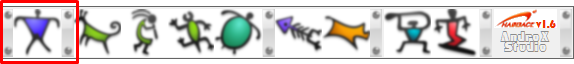 C/C++ Perspective 선택
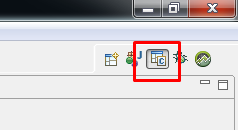 C Project 선택
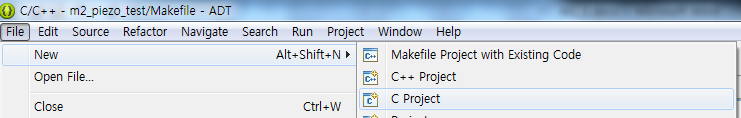 8
ADC 드라이버 프로젝트 생성
Project Explorer 창에서 생성된 프로젝트를 선택하고,
 “External Tools > MISC Device Driver”를 선택
9
ADC 드라이버 프로젝트 생성
Driver File Name에 “m2_adc” 를 입력한 후 “OK” 버튼을 클릭
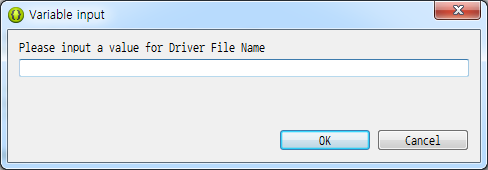 Project Explorer에서 다음과 같이 파일이 생성된 것을 확인
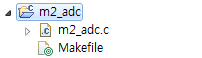 10
ADC 프로젝트 실행
프로젝트를 생성하고 소스 코드를 작성했다면, 드라이버를 컴파일을 하고, 드라이버를 HBE-SM7-S4412에 등록해야 함

컴파일 및 등록 과정에 필요한 모든 코드는 프로젝트 내 Makefile에 저장되어 있음

아래의 버튼을 눌러 프로젝트를 실행하면 Makefile에 저장된 코드가 실행됨

소스 코드와 그에 따른 설명은 제공되는 CD와 교재를 참조
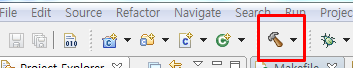 11
ADC 디바이스 드라이버 소스 코드 : m2_adc.c
001: #include <linux/input.h>
002: #include <linux/types.h>
003: #include <linux/i2c.h>
004: #include <linux/i2c-dev.h>
005: #include <linux/module.h>
006: #include <linux/kernel.h>
007: #include <linux/init.h>
008: #include <linux/miscdevice.h>
009: #include <linux/slab.h>
010: #include <linux/fs.h>
011: #include <linux/ioport.h>
012: #include <asm/ioctl.h>
013: #include <asm/uaccess.h>
014: 
015: #define ADC_CONVERSION_REG  0x00
016: #define ADC_CONFIG_REG    0x02
017: #define ADC_TIMER_CYCLE_REG  0x03
018: #define ADC_TIME_32    0x01
019: #define ADC_CH1_LOW    0x04
020: #define ADC_CH1_HIGH    0x05
021: #define ADC_CH2_LOW    0x07
022: #define ADC_CH2_HIGH    0x08
023: #define ADC_CH3_LOW    0x0A
024: #define ADC_CH3_HIGH    0x0B
025: #define ADC_CH4_LOW    0x0D
026: #define ADC_CH4_HIGH    0x0E
027: 
028: #define ADC_SELECT_CH1    0x18
029: #define ADC_SELECT_CH2    0x28
030: #define ADC_SELECT_CH3    0x48
031: #define ADC_SELECT_CH4    0x88
12
ADC 디바이스 드라이버 소스 코드 : m2_adc.c
033: #define ADC_IO    0x55
034: #define ADC_CH1_READ  _IO(ADC_IO, 0x31)
035: #define ADC_CH2_READ  _IO(ADC_IO, 0x32)
036: #define ADC_CH3_READ  _IO(ADC_IO, 0x33)
037: #define ADC_CH4_READ  _IO(ADC_IO, 0x34)
038: 
039: struct adc_data {
040:         struct i2c_client *client;
041:         struct device *dev;
042:         struct input_dev *idev;
043: };
044: 
045: static struct adc_data *adc_ptr;
046:   
047: static int m2_adc_open(struct inode * inode, struct file * file){
048:   printk("m2_adc_open, \n");
049:   
050:   return 0;
051: }
052: 
053: static int m2_adc_release(struct inode * inode, struct file * file){
054:   printk("m2_adc_release, \n");
055:   
056:   return 0;
057: }
058:
13
ADC 디바이스 드라이버 소스 코드 : m2_adc.c
059: static ssize_t m2_adc_read(struct i2c_client *client, char ch_select, char ch){
060:   int ret;
061:   int adc_result;
062:   u16 *data;
063:   ret = i2c_smbus_write_byte_data(client, ADC_CONFIG_REG, ch_select);
064:   if(ret < 0)
065:     printk(KERN_INFO "Debug --- i2c write err \n");
066:   ret = i2c_smbus_write_byte_data(client, ADC_TIMER_CYCLE_REG, ADC_TIME_32);
067:   if(ret < 0)
068:     printk(KERN_INFO "Debug --- i2c write err \n");
069:   ret = i2c_smbus_read_word_data(client,ADC_CONVERSION_REG);
070:   if(ret < 0)
071:     printk(KERN_INFO "Debug --- i2c read err \n");
072:   *data = swab16((u16)ret);
073:   adc_result = (*data&0x0fff)>>2;
074:   return adc_result;
075: }
076: 
077: static ssize_t m2_adc_write(struct file * file, const char * buf, size_t length, loff_t * ofs){
078:   printk("m2_adc_write, \n");
079:   
080:   return 0;
081: }
082: 
083: static DEFINE_MUTEX(m2_adc_mutex);
084: static long m2_adc_ioctl(struct file * file, unsigned int cmd, unsigned long arg){
085:   struct adc_data *adc;
086:   int adc_result;
087:   adc = adc_ptr;
14
ADC 디바이스 드라이버 소스 코드 : m2_adc.c
089:   switch(cmd)
090:   {
091:   case ADC_CH1_READ:
092:     adc_result = m2_adc_read(adc->client,ADC_SELECT_CH1,ADC_CH1_HIGH);
093:     break;
094:   case ADC_CH2_READ:
095:     adc_result = m2_adc_read(adc->client,ADC_SELECT_CH2,ADC_CH2_HIGH);
096:     break;
097:   case ADC_CH3_READ:
098:     adc_result = m2_adc_read(adc->client,ADC_SELECT_CH3,ADC_CH3_HIGH);
099:     break;
100:   case ADC_CH4_READ:
101:     adc_result = m2_adc_read(adc->client,ADC_SELECT_CH4,ADC_CH4_HIGH);
102:     break;
103:   }
104:   return adc_result;
105: }
106: 
107: static struct file_operations m2_adc_fops = {
108:   .owner    = THIS_MODULE,
109:   .open    = m2_adc_open,
110:   .unlocked_ioctl  = m2_adc_ioctl,
111:   .release  = m2_adc_release,
112: };
113: 
114: static struct miscdevice m2_adc_driver = {
115:   .fops  = &m2_adc_fops,
116:   .name  = "ad7993",
117:   .minor   = MISC_DYNAMIC_MINOR,
118: };
15
ADC 디바이스 드라이버 소스 코드 : m2_adc.c
121: static int __devinit m2_adc_probe(struct i2c_client *client, const struct i2c_device_id *id)
122: {
123:   struct adc_data *adc;
124:   struct input_dev *idev;
125:   int error;
126: 
127:   adc = kzalloc(sizeof(struct adc_data), GFP_KERNEL);
128:   idev = input_allocate_device();
129:      if (!adc || !idev) {
130:         dev_err(&client->dev, "failed to allocate driver data\n");
131:         error = -ENOMEM;
132:         goto err_free_mem;
133:   }
134: 
135:   if(!i2c_check_functionality(client->adapter, I2C_FUNC_I2C))
136:   {
137:     error = -ENODEV;
138:     goto err_free_mem;
139:   }
140: 
141:   adc->client = client;
142:   adc->dev = &client->dev;
143:   adc->idev = idev;
144: 
145:   i2c_set_clientdata(client,adc);
146: 
147:   adc_ptr = adc;
148:
16
ADC 디바이스 드라이버 소스 코드 : m2_adc.c
149:   error = misc_register(&m2_adc_driver);
150:   if (error) {
151:     dev_err(&client->dev, "failed to register input device\n");
152:     goto err_mpuirq_failed;
153:   }
154:
155:   printk("m2_adc probe! \n");
156:   return 0;
157: 
158: err_mpuirq_failed:
159:   misc_deregister(&m2_adc_driver);
160: 
161: err_free_mem:
162:   input_free_device(idev);
163:   kfree(adc);
164:   return error;
165: }
166: 
167: 
168: static int __devexit m2_adc_remove(struct i2c_client *client)
169: {
170:   return misc_deregister(&m2_adc_driver);
171: }
172: 
173: static const struct i2c_device_id m2_adc_ids[] = {
174:        { "ad7993", 0x22 },
175:        { }
176: };
177: MODULE_DEVICE_TABLE(i2c, m2_adc_ids);
17
ADC 디바이스 드라이버 소스 코드 : m2_adc.c
179: static struct i2c_driver m2_adc_i2c_driver = {
180:   .driver = {
181:         .name    = "ad7993",
182:     .owner  = THIS_MODULE,
183:   },
184:   .probe          = m2_adc_probe,
185:   .remove         = __devexit_p(m2_adc_remove),
186:   .id_table       = m2_adc_ids,
187: };
188: 
189: static int m2_adc_init(void){
190:   return i2c_add_driver(&m2_adc_i2c_driver);
191: }
192: 
193: static void m2_adc_exit(void){
194:   i2c_del_driver(&m2_adc_i2c_driver);
195: }
196: 
197: module_init(m2_adc_init);
198: module_exit(m2_adc_exit);
199: 
200: MODULE_AUTHOR("hanback adc");
201: MODULE_DESCRIPTION("hanback adc driver");
202: MODULE_LICENSE("Dual BSD/GPL");
18
ADC 테스트 코드 구성
ADC 테스트 코드 작성 “File > New > C Project”




Project name에 “m2_adc_test”를 입력하고, Toolchains은  Android GCC”를 선택
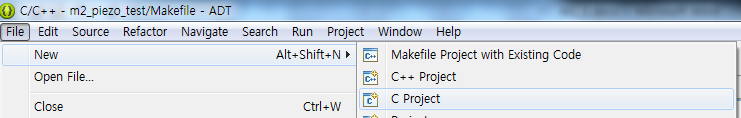 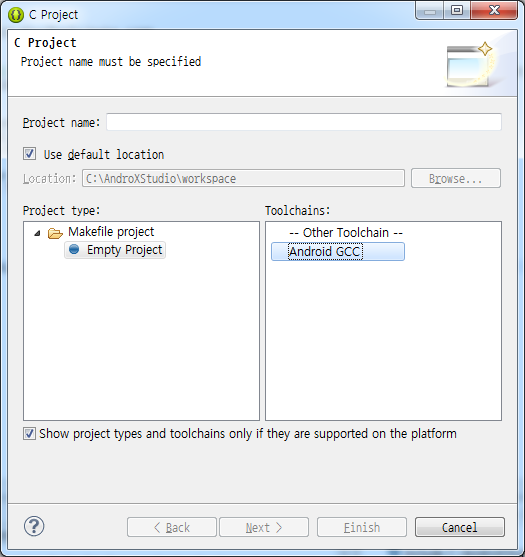 19
ADC 테스트 코드 구성
Project Explorer 창에서 생성된 프로젝트를 선택하고, 
  “External Tools > C Executable”를 선택
20
ADC 테스트 코드 구성
C File Name에 “m2_adc_test” 를 입력한 후 “OK” 버튼을 클릭






인자는 입력하지 않고, “OK” 버튼을 클릭
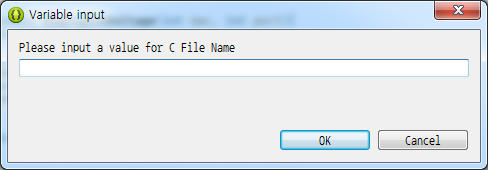 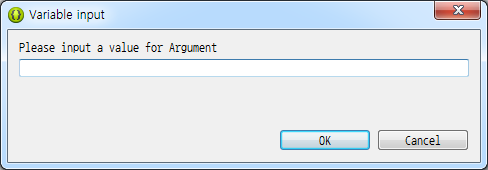 21
ADC 프로젝트 컴파일 및 다운로드
프로젝트를 생성하고 소스 코드를 작성했다면, 프로젝트를 컴파일하고, HBE-SM7-S4412에 다운로드 해야 함

“테스트 코드 소스 코드”에서 Makefile 소스 코드를 참조하여 실행 라인을 주석처리 

이후 PC와 HBE-SM7-S4412를 연결하고, 아래 버튼을 클릭
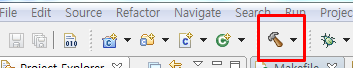 22
ADC 프로젝트 컴파일 및 다운로드
Console에서 다음과 같은 결과 출력
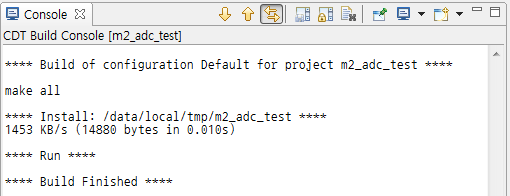 23
테스트 코드 실행
테스트 코드를 실행하려면 우선 HBE-SM7-S4412에 접속해야 함
아래 버튼을 클릭하여 “Remote Shell”을 실행





“USB”를 선택하고, 나타나는 메뉴에서 “Hanback Electronics”을 선택, 그리고“Connect”버튼을 클릭
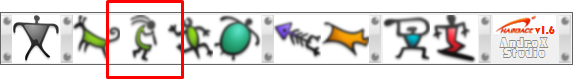 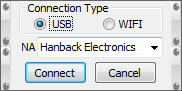 24
테스트 코드 실행
HBE-SM7-S4412에 접속 확인
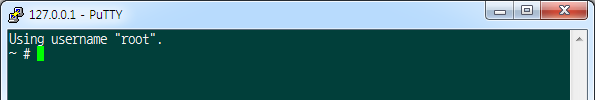 25
테스트 코드 실행
테스트 코드 실행 파일은 “/data/local/tmp” 폴더에 다운로드 되어 있음

 다음 명령을 실행하여 해당 폴더로 이동하고, 실행 파일을 실행
> cd /data/local/tmp
> ./m2_adc_test
26
실행 결과
다음과 같이 프로그램이 실행되면, 채널을 선택






 1, 2 채널은 0~3.3 값이 출력되고, 3, 4 채널은 0~2.5값이 출력되는 것을 확인할 수 있음

출력되는 값은 (1-4. DAC 드라이버 단원) 테스트 코드에서 입력한 값에 따라 틀려짐

소스 코드와 설명은 교재 및 CD를 참조
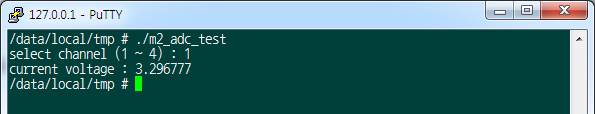 27
ADC 테스트 코드 소스 코드 : m2_adc_test.c
001: #include <stdio.h>
002: #include <stdint.h>
003: #include <stdlib.h>
004: #include <string.h>
005: #include <unistd.h>
006: #include <fcntl.h>
007: #include <sys/stat.h>
008: #include <sys/ioctl.h>
009: #include <linux/types.h>
010: 
011: #define ADC_IO          0x55
012: #define ADC_CH1_READ    _IO(ADC_IO, 0x31)
013: #define ADC_CH2_READ    _IO(ADC_IO, 0x32)
014: #define ADC_CH3_READ    _IO(ADC_IO, 0x33)
015: #define ADC_CH4_READ    _IO(ADC_IO, 0x34)
016: 
017: int main(int argc, char * argv[]) {
018:   float cur_v;
019:   int ch,dev;
020:   int data;
021:   dev = open("/dev/ad7993", O_WRONLY);
022:   if (dev < 0) {
023:     printf("/dev/ad7993 open error ! \n");
024:     return -1;
025:   }
28
ADC 테스트 코드 소스 코드 : m2_adc_test.c
026:   printf("select channel (1 ~ 4) : ");
027:   scanf("%d",&ch);
028:   switch(ch)
029:   {
030:   case 1:
031:     data = ioctl(dev,ADC_CH1_READ);
032:     break;
033:   case 2:
034:     data = ioctl(dev,ADC_CH2_READ);
035:     break;
036:   case 3:
037:     data = ioctl(dev,ADC_CH3_READ);
038:     break;
039:   case 4:
040:     data = ioctl(dev,ADC_CH4_READ);
041:     break;
042:   }
043:   cur_v = (float)((float)data/(float)1024)*3.3;
044: 
045:   printf("current voltage : %f \n",cur_v);
046:   close(dev);
047:   return 0;
048: }
29
HBE-SM7-S4412 : M2 - CDS
HBE-SM7-S4412의 M2 모듈에는 빛의 세기를 감지하는 CDS 장치가 있음

CDS는 빛의 세기에 따라 저항 값이 변하는 광 가변저항

빛의 세기가 강하면 높은 디지털 값을 얻을 수 있음

AndroX Studio“Command”를 실행하여 “Kernel Configuration”을 열고, 다음의 경로로 이동
Device Drivers > HANBACK > Hanback Electronics M2 Device support
30
HBE-SM7-S4412 : M2 - CDS
그림과 같이 “<*> CDS”를 확인할 수 있음

CDS 드라이버는 커널과 함께 컴파일 됨을 알 수 있음

때문에 본문에서는 CDS 드라이버를 따로 컴파일 하지 않음
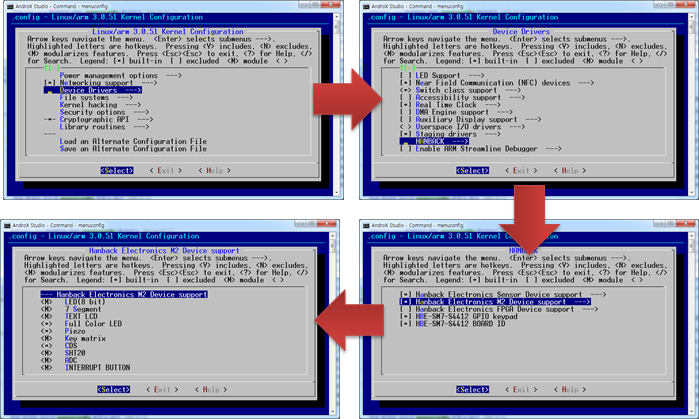 <menuconfig 디바이스 드라이버 설정>
31
HBE-SM7-S4412 : M2 - CDS
디바이스 드라이버 소스 코드와 설명은 교재 참조
32
CDS 디바이스 드라이버 소스 코드 : m2_cds.c
001: #include <linux/slab.h>
002: #include <linux/errno.h>
003: #include <linux/miscdevice.h>
004: #include <linux/platform_device.h>
005: #include <linux/init.h>
006: #include <linux/input.h>
007: #include <linux/module.h>
008: #include <linux/kernel.h>
009: #include <linux/mutex.h>
010: #include <linux/fs.h>
011: #include <linux/types.h>
012: #include <linux/delay.h>
013: #include <linux/workqueue.h>
014: #include <asm/fcntl.h>
015: #include <linux/ioport.h>
016: #include <asm/uaccess.h>
017: #include <asm/io.h>
018: #include <plat/adc.h>
019: 
020: #define ADC_CHANNEL  1 
021: 
022: static struct s3c_adc_client *client;
023: 
024: #define DRIVER_AUTHOR  "hanback"        
025: #define DRIVER_DESC  "cds program" 
026: 
027: #define  CDS_NAME  "cds"  
028:
33
CDS 디바이스 드라이버 소스 코드 : m2_cds.c
029: struct cds_data {
030:         atomic_t enable;                
031:         atomic_t delay;                
032:         int  data;    
033:         struct input_dev *input;
034: };
035: static struct cds_data *cds_ptr;
036: 
037: static int cds_open( struct inode* inode, struct file* file)
038: {
039:   return 0;
040: }
041: 
042: static int cds_release( struct inode* inode, struct file* file)
043: {
044:         return 0;
045: }
046: 
047: static ssize_t cds_read( struct file *inode, char *gdata, size_t length, loff_t *off_what )
048: {
049:   int ret, value;
050: 
051:   value = s3c_adc_read(client,ADC_CHANNEL);
052: 
053:   ret=copy_to_user(gdata,&value,4);
054: 
055:   if(ret<0) return -1;
056: 
057:   return 0;
058: }
34
CDS 디바이스 드라이버 소스 코드 : m2_cds.c
060: static struct file_operations cds_fops =
061: {
062:         .owner = THIS_MODULE,
063:         .open = cds_open,
064:         .release = cds_release,
065:         .read = cds_read,
066: };
067: 
068: static struct miscdevice cds_misc =
069: {
070:         .minor = MISC_DYNAMIC_MINOR,
071:         .name = CDS_NAME,
072:         .fops = &cds_fops,
073: };
074: 
075: static int cds_probe(struct platform_device *pdev)
076: {
077:   struct cds_data *cds;
078:   int err = 0;
079:   client = s3c_adc_register(pdev, NULL, NULL, 0);
080:   if(IS_ERR(client))
081:   {
082:     printk(KERN_INFO "m2_cds.c failed to register adc \n");
083:     return -1;
084:   }
085:   platform_set_drvdata(pdev,client);
086:   cds = kzalloc(sizeof(struct cds_data), GFP_KERNEL);
087:   if(!cds) {
088:     return -ENOMEM;
089:   }
35
CDS 디바이스 드라이버 소스 코드 : m2_cds.c
090:   err = misc_register(&cds_misc);
091:         if (err < 0)
092:                 goto error_1;
093:         cds_ptr = cds;
094:   
095:   return 0;
096: error_1:
097:   kfree(cds);
098:   return err;
099: }
100: 
101: static int cds_remove(struct platform_device *pdev)
102: {
103:   struct cds_data *cds = platform_get_drvdata(pdev);
104:   s3c_adc_release(client);
105:   misc_deregister(&cds_misc);
106:   return 0;
107: }
108: 
109: static int cds_suspend(struct platform_device *pdev, pm_message_t mesg)
110: {
111:         return 0;
112: }
113: 
114: static int cds_resume(struct platform_device *pdev)
115: {
116:         return 0;
117: }
118:
36
CDS 디바이스 드라이버 소스 코드 : m2_cds.c
119: static struct platform_driver cds_driver = {
120:   .probe    = cds_probe,
121:   .remove    = cds_remove,
122:   .suspend  = cds_suspend,
123:   .resume    = cds_resume,
124:   .driver    = {
125:     .owner  = THIS_MODULE,
126:     .name  = "cds",
127:   },
128: };
129: 
130: static int __init cds_init(void)
131: {
132:   printk("driver: %s DRIVER INIT\n",CDS_NAME);
133:   return platform_driver_register(&cds_driver);
134: }
135: 
136: static void __exit cds_exit(void)
137: {
138:   platform_driver_unregister(&cds_driver);
139:   printk("driver: %s DRIVER EXIT\n", CDS_NAME);
140: }
141: 
142: module_init(cds_init);  
143: module_exit(cds_exit);  
144: 
145: MODULE_AUTHOR(DRIVER_AUTHOR);  
146: MODULE_DESCRIPTION(DRIVER_DESC);
147: MODULE_LICENSE("Dual BSD/GPL");
37
CDS 테스트 코드
프로젝트를 빌드하면, 실행파일은 “/data/local/tmp” 폴더 내에 복사가 됨

AndroX Studio의 “Remote Shell”을 실행하여 HBE-SM7-S4412에 접속하고, 아래의 명령어를 입력하여 실행 파일을 실행
> cd /data/local/tmp
> ./m2_cds_test
38
CDS 테스트 코드 실행 결과
다음과 같이 프로그램이 실행되는 것을 확인할 수 있다. CDS 값을 지속적으로 읽어옴

프로그램을 중단하려면 “Ctrl+C” 키를 입력

테스트 코드 소스 코드 및 설명은 교재 및 CD를 참조
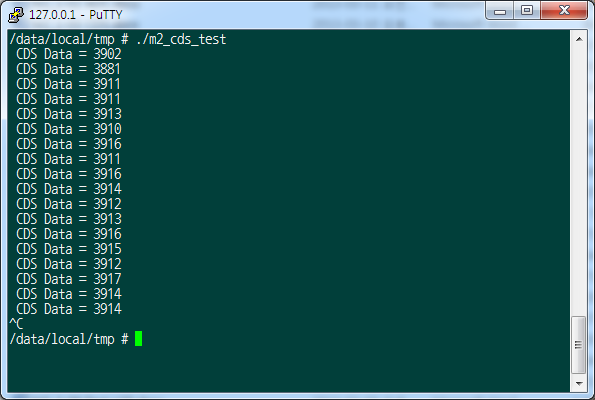 39
CDS 테스트 코드 소스 코드 : m2_cds_test.c
001: #include <stdio.h>
002: #include <string.h>
003: #include <stdlib.h>
004: #include <unistd.h>
005: #include <sys/mman.h>
006: #include <fcntl.h>
007: #include <signal.h>
008: #include <sys/ioctl.h>
009: 
010: int main(int argc, char * argv[]) {
011:   int cds_fd;
012:   int ret = -1;
013:   int i, value;
014: 
015:   if ((cds_fd=open("/dev/cds",O_RDONLY)) < 0) {
016:     perror("cds open fail\n");
017:     return -1;
018:   }
40
CDS 테스트 코드 소스 코드 : m2_cds_test.c
019:   while(1)
020:   {
021:     usleep(100*1000);   // 100ms
022:     ret = read(cds_fd,&value,sizeof(int));
023:     if( ret < 0 )
024:     {
025:       printf("CDS read failed\n");
026:       close(cds_fd);
027:       return -1;
028:     }
029:     else
030:     {
031:       printf(" CDS Data = %d \n", value);
032:     }
033:   }
034: 
035:   return 0;
036: }
41
HBE-SM7-S4412 : M2 - DAC
HBE-SM7-S4412의 M2 모듈에는 Digital 신호를 Analog 신호로 바꿀 수 있는 DAC 장치가 있음

DAC는 4 Port를 사용하고 있고, 1~2 Port는 3.3 Voltage, 3~4 Port는 2.5 Voltage를 출력함
 
DAC 드라이버는 커널에서 제공하는 드라이버를 사용함

HBE-SM7-S4412 전용으로 제작된 드라이버를 사용하지 않으며 
    그렇기 때문에 따로 드라이버를 제작할 필요가 없음
42
HBE-SM7-S4412 : M2 - DAC
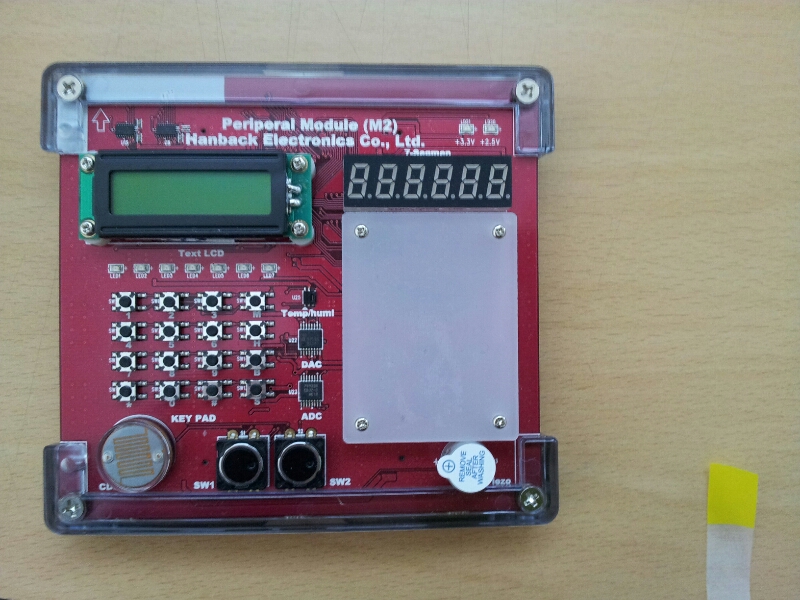 43
DAC 테스트 코드 실행
프로젝트를 빌드하면, 실행파일은 “/data/local/tmp” 폴더 내에 복사가 이루어짐

 AndroX Studio의 “Remote Shell”을 실행하여 HBE-SM7-S4412에 접속하고, 아래의 명령어를 입력하여 실행 파일을 실행
> cd /data/local/tmp
> ./m2_dac_test
44
DAC 테스트 코드 실행 결과
프로그램이 실행되면, Port를 선택하고, Port에 넣을 데이터를 입력

데이터는 0~1023 사이의 값을 입력

입력한 데이터에 대한 출력은 (1-2. ADC 드라이버-교재) 테스트 코드에서 확인할 수 있음

아래의 화면을 Port1에 1023 을 입력하였다. ADC 테스트 코드를 실행하면 3.296 Voltage가 출력되는 것을 확인할 수 있다.
45
DAC 테스트 코드 실행 결과
아래의 화면의 Port1에 1023 을 입력

ADC 테스트 코드를 실행하면 3.296 Voltage가 출력되는 것을 확인할 수 있음
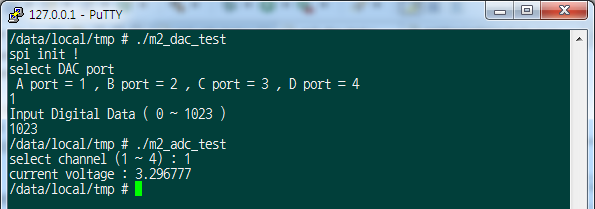 46
HBE-SM7-S4412 : M2 - DAC
테스트 코드 소스 코드 및 설명은 제공되는 교재에서 참조
47
DAC 테스트 코드 소스 : m2_dac_test.c
001: #include <stdio.h>
002: #include <stdint.h>
003: #include <stdlib.h>
004: #include <string.h>
005: #include <unistd.h>
006: #include <fcntl.h>
007: #include <sys/stat.h>
008: #include <sys/ioctl.h>
009: #include <linux/types.h>
010: #include "C:/AndroXStudio/legacy/cygwin/platform/linux-s4412/include/linux/spi/spidev.h"
011: 
012: static int dev;
013: static uint8_t mode = 0;
014: static uint8_t bits = 8;
015: static uint32_t speed = 10000000;
016: static uint8_t packet_len = 2;
017: static uint16_t delay;
018: 
019: void spi_init(void)
020: {
021:   int ret;
022:   mode |= SPI_MODE_2;
023:   ret = ioctl(dev,SPI_IOC_WR_MODE,&mode);
024:   if(ret < 0)
025:     printf("can’t set spi mode\n");
026:   ret = ioctl(dev,SPI_IOC_RD_MODE,&mode);
48
DAC 테스트 코드 소스 : m2_dac_test.c
027:   if(ret < 0)
028:     printf("can’t get spi mode\n");
029:   ret = ioctl(dev,SPI_IOC_WR_BITS_PER_WORD,&bits);
030:   if(ret < 0)
031:     printf("can’t set bits per word\n");
032:   ret = ioctl(dev,SPI_IOC_RD_BITS_PER_WORD,&bits);
033:   if(ret < 0)
034:     printf("can’t get bits per word\n");
035:   ret = ioctl(dev,SPI_IOC_WR_MAX_SPEED_HZ,&speed);
036:   if(ret < 0)
037:     printf("can’t set max speed hz\n");
038:   ret = ioctl(dev,SPI_IOC_RD_MAX_SPEED_HZ,&speed);
039:   if(ret < 0)
040:     printf("can’t get max speed hz\n");
041:   printf("spi init ! \n");
042: }
043: 
044: void spi_transfer(unsigned char ch, unsigned int temp)
045: {
046:   int ret,i;
047:   uint16_t buf=0x0000;
048:   uint8_t write_data[2] = {0x00,0x00};
049:   struct spi_ioc_transfer spi_data = {
050:            .tx_buf = NULL,
051:            .rx_buf = NULL,
052:           .len = packet_len,
053:           .delay_usecs = delay,
054:           .speed_hz = speed,
055:           .bits_per_word = bits,
056:   };
49
DAC 테스트 코드 소스 : m2_dac_test.c
058:   spi_data.tx_buf = (unsigned long)&write_data;
059: 
060:   buf |= (ch<<14);
061:   buf |= (temp<<2);
062: 
063:   write_data[0] |= (unsigned char)(buf>>8);
064:   write_data[1] |= (unsigned char)buf;
065: 
066:   ret = ioctl(dev,SPI_IOC_MESSAGE(1), &spi_data);
067:   if(ret <= 0)
068:                 printf("spi message aborted\n");
069: }
070: 
071: int main(int argc, char * argv[]) {
072:   unsigned char chan;
073:   unsigned int data = 0x00;
074:   dev = open("/dev/spidev1.0", O_WRONLY);
50
DAC 테스트 코드 소스 : m2_dac_test.c
076:   if (dev < 0) {
077:     printf("/dev/spidev1.0 open error ! \n");
078:     return -1;
079:   }
080:   spi_init();
081: 
082:   printf("select DAC port \n A port = 1 , B port = 2 , C port = 3 , D port = 4\n");
083:   scanf("%d",&chan);
084: 
085:   printf("Input Digital Data ( 0 ~ 1023 ) \n");
086:   scanf("%d",&data);
087: 
088:   spi_transfer(chan-1,data);
089:   close(dev);
090: 
091:   return 0;
092: }
51
HBE-SM7-S4412 : M2 – Full Color LED
Full Color LED는 자연색을 표현할 수 있는 LED 소자

HBE-SM7-S4412 M2 모듈에 사용된 Full Color 12개가 장착

Full Color LED 위에 확산판을 부착하여 색상으로 인한 눈부심을 방지하고 LED들의 확산 효과를 주고 있음
52
HBE-SM7-S4412 : M2 – Full Color LED
AndroX Studio “Command”를 실행하여 “Kernel Configuration”을 열고, 다음의 경로로 이동
Device Drivers > HANBACK > Hanback Electronics M2 Device support
53
HBE-SM7-S4412 : M2 – Full Color LED
그림과 같이 “<*> Full Color LED”를 확인할 수 있음
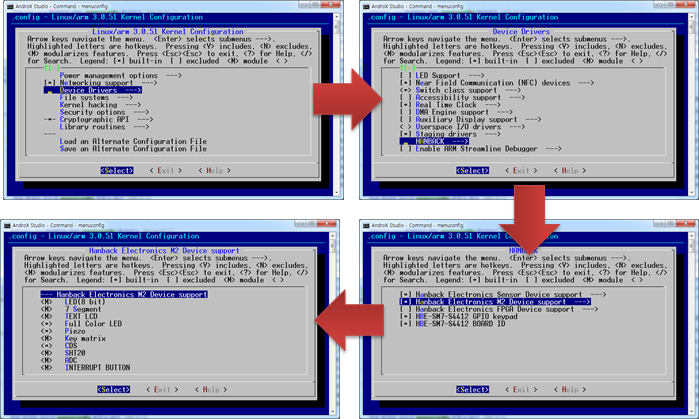 <menuconfig 디바이스 드라이버 설정>
54
Full Color Led 디바이스 드라이버: m2_fled.c
001: #include <linux/miscdevice.h>
002: #include <linux/init.h>
003: #include <linux/module.h>
004: #include <linux/kernel.h>
005: #include <linux/fs.h>
006: #include <linux/types.h>
007: #include <linux/delay.h>
008: #include <linux/ioport.h>
009: #include <asm/ioctl.h>
010: #include <asm/uaccess.h>
011: #include <mach/gpio.h>
012: #include <plat/gpio-cfg.h>
013: #include <linux/pwm.h>
014: 
015: /* Prototypes */
016: #define FLED_PWM_CH 3
017: #define PERIOD_NS 390        
018: #define DUTY_NS 195       
019: 
020: #define DRIVER_AUTHOR   "hanback"             
021: #define DRIVER_DESC     "m2 full color led driver" 
022: #define FLED_NAME       "m2_fled"
023: 
024: #define FLED_IO      0x54
025: #define FLED1_WRITE_ENABLE  _IO(FLED_IO, 0x31)
026: #define FLED2_WRITE_ENABLE  _IO(FLED_IO, 0x32)
027: #define FLED3_WRITE_ENABLE  _IO(FLED_IO, 0x33)
55
Full Color Led 디바이스 드라이버: m2_fled.c
029: static struct pwm_device *fled_pwm;
030: static unsigned int fled_period_ns;
031: static unsigned int fled_duty_ns;
032: static int fled_select_flag=0;
033: static uint16_t din_data[3][16]={0};
034: 
035: void allDinWriteData(uint16_t data)
036: {
037:   int j;
038:   for(j=0;j<16;j++)
039:   {
040:     if(data&0x1){
041:       gpio_direction_output(EXYNOS4_GPF2(5),1);
042:       gpio_direction_output(EXYNOS4_GPF2(6),1);
043:       gpio_direction_output(EXYNOS4_GPF2(7),1);
044:     }
045:     else{
046:       gpio_direction_output(EXYNOS4_GPF2(5),0);
047:       gpio_direction_output(EXYNOS4_GPF2(6),0);
048:       gpio_direction_output(EXYNOS4_GPF2(7),0);
049:     }
050:     gpio_direction_output(EXYNOS4_GPF2(3),1);
051:     ndelay(100);
052:     gpio_direction_output(EXYNOS4_GPF2(3),0);
053:     ndelay(100);
054:     data = data >> 1;
055:   }
056: }
56
Full Color Led 디바이스 드라이버: m2_fled.c
058: void din1WriteData(uint16_t data)
059: {
060:   int i;
061:   for(i=0;i<16;i++)
062:   {
063:     if(data&0x1)
064:       gpio_direction_output(EXYNOS4_GPF2(5),1);
065:     else
066:       gpio_direction_output(EXYNOS4_GPF2(5),0);
067:     gpio_direction_output(EXYNOS4_GPF2(3),1);
068:     ndelay(100);
069:     gpio_direction_output(EXYNOS4_GPF2(3),0);
070:     ndelay(100);
071:     data = data >> 1;
072:   }
073: }
074: 
075: void din2WriteData(uint16_t data)
076: {
077:         int i;
078:         for(i=0;i<16;i++)
079:         {
080:                 if(data&0x1)
081:                         gpio_direction_output(EXYNOS4_GPF2(6),1);
082:                 else
083:                         gpio_direction_output(EXYNOS4_GPF2(6),0);
084:                 gpio_direction_output(EXYNOS4_GPF2(3),1);
085:                 ndelay(100);
086:                 gpio_direction_output(EXYNOS4_GPF2(3),0);
57
Full Color Led 디바이스 드라이버: m2_fled.c
087:                 ndelay(100);
088:                 data = data >> 1;
089:         }
090: }
091: 

092: void din3WriteData(uint16_t data)
093: {
094:         int i;
095:         for(i=0;i<16;i++)
096:         {
097:                 if(data&0x1)
098:                         gpio_direction_output(EXYNOS4_GPF2(7),1);
099:                 else
100:                         gpio_direction_output(EXYNOS4_GPF2(7),0);
101:                 gpio_direction_output(EXYNOS4_GPF2(3),1);
102:                 ndelay(100);
103:                 gpio_direction_output(EXYNOS4_GPF2(3),0);
104:                 ndelay(100);
105:                 data = data >> 1;
106:         }
107: }
108: 
109: void reset_command(void)
110: {
111:   int i=0;
112:   for(i=3;i<8;i++)
113:     gpio_direction_output(EXYNOS4_GPF2(i),0);
114:   gpio_direction_output(EXYNOS4_GPF2(3),1);
115:   ndelay(100);
58
Full Color Led 디바이스 드라이버: m2_fled.c
116:   gpio_direction_output(EXYNOS4_GPF2(3),0);
117:   gpio_direction_output(EXYNOS4_GPF2(4),1);
118:   ndelay(100);
119:   allDinWriteData(0x0001);
120:   ndelay(100);
121:   gpio_direction_output(EXYNOS4_GPF2(4),0);
122:   allDinWriteData(0x0000);
123: }
124: 
125: void writeConfigurationRegister(void)
126: {
127:   gpio_direction_output(EXYNOS4_GPF2(3),1);
128:   ndelay(100);
129:   gpio_direction_output(EXYNOS4_GPF2(3),0);
130:   gpio_direction_output(EXYNOS4_GPF2(4),1);
131:   allDinWriteData(0x0034);
132:   gpio_direction_output(EXYNOS4_GPF2(4),0);
133:   ndelay(100);
134:   allDinWriteData(0x041f);
135:   ndelay(100);
136:   gpio_direction_output(EXYNOS4_GPF2(4),1);
137:   ndelay(100);
138:   gpio_direction_output(EXYNOS4_GPF2(4),0);
139:   ndelay(100);
140: }
141: 
142: void writeDisplayData(void)
143: {
144:   int i=0;
59
Full Color Led 디바이스 드라이버: m2_fled.c
145:   for(i=3;i<8;i++)
146:     gpio_direction_output(EXYNOS4_GPF2(i),0);
147:   gpio_direction_output(EXYNOS4_GPF2(3),1);
148:   ndelay(100);
149:   gpio_direction_output(EXYNOS4_GPF2(3),0);
150:   gpio_direction_output(EXYNOS4_GPF2(4),1);
151:   ndelay(100);
152:   din1WriteData(0x0084);
153:   gpio_direction_output(EXYNOS4_GPF2(4),0);
154:   ndelay(100);
155:   for(i=0;i<16;i++)
156:   {  
157:     din1WriteData(din_data[0][i]);
158:     ndelay(100);
159:     gpio_direction_output(EXYNOS4_GPF2(4),1);
160:     ndelay(100);
161:     gpio_direction_output(EXYNOS4_GPF2(4),0);
162:   }
163:   
164:   for(i=3;i<8;i++)
165:         gpio_direction_output(EXYNOS4_GPF2(i),0);
166:   gpio_direction_output(EXYNOS4_GPF2(3),1);
167:   ndelay(100);
168:   gpio_direction_output(EXYNOS4_GPF2(3),0);
169:   gpio_direction_output(EXYNOS4_GPF2(4),1);
170:   ndelay(100);
171:   din2WriteData(0x0084);
172:   gpio_direction_output(EXYNOS4_GPF2(4),0);
173:   ndelay(100);)
60
Full Color Led 디바이스 드라이버: m2_fled.c
174:   for(i=0;i<16;i++)
175:   {       
176:           din2WriteData(din_data[1][i]);
177:           ndelay(100);
178:           gpio_direction_output(EXYNOS4_GPF2(4),1);
179:           ndelay(100);
180:           gpio_direction_output(EXYNOS4_GPF2(4),0);
181:   }  
182:   
183:   for(i=3;i<8;i++)
184:         gpio_direction_output(EXYNOS4_GPF2(i),0);
185:   gpio_direction_output(EXYNOS4_GPF2(3),1);
186:   ndelay(100);
187:   gpio_direction_output(EXYNOS4_GPF2(3),0);
188:   gpio_direction_output(EXYNOS4_GPF2(4),1);
189:   ndelay(100);
190:   din3WriteData(0x0084);
191:   gpio_direction_output(EXYNOS4_GPF2(4),0);
192:   ndelay(100);
193:   for(i=0;i<16;i++)
194:   {       
195:           din3WriteData(din_data[2][i]);
196:           ndelay(100);
197:           gpio_direction_output(EXYNOS4_GPF2(4),1);
198:           ndelay(100);
199:           gpio_direction_output(EXYNOS4_GPF2(4),0);
200:   }  
201: }
61
Full Color Led 디바이스 드라이버: m2_fled.c
203: void globalLatchCommand(void)
204: {
205:   int i;
206:   ndelay(100);
207:   gpio_direction_output(EXYNOS4_GPF2(4),1);
208:   ndelay(100);
209:   for(i=0;i<8;i++)
210:   {
211:     gpio_direction_output(EXYNOS4_GPF2(3),1);
212:     ndelay(100);
213:     gpio_direction_output(EXYNOS4_GPF2(3),0);
214:     ndelay(100);
215:   }
216:   gpio_direction_output(EXYNOS4_GPF2(3),1);
217:   ndelay(100);
218:   gpio_direction_output(EXYNOS4_GPF2(4),0);
219:   ndelay(100);
220:   gpio_direction_output(EXYNOS4_GPF2(4),1);
221:   ndelay(100);
222:   gpio_direction_output(EXYNOS4_GPF2(4),0);
223:   ndelay(100);
224:   gpio_direction_output(EXYNOS4_GPF2(4),1);
225:   ndelay(100);
226:   gpio_direction_output(EXYNOS4_GPF2(4),0);
227:   ndelay(200);
228:   gpio_direction_output(EXYNOS4_GPF2(3),0);
229:   ndelay(100);
230: }
62
Full Color Led 디바이스 드라이버: m2_fled.c
232: static int fled_open( struct inode* inode, struct file* file)
233: {
234:   return 0;
235: }
236: 
237: static int fled_release( struct inode* inode, struct file* file)
238: {
239:   int i;
240:   for(i=3;i<8;i++)
241:   {
242:     gpio_direction_output(EXYNOS4_GPF2(i),0);
243:     gpio_free(EXYNOS4_GPF2(i));
244:   }
245:   return 0;
246: }
247: 
248: static int fled_ioctl( struct file* file, unsigned int cmd, unsigned long arg)
249: {
250:     switch(cmd)
251:     {
252:         case FLED1_WRITE_ENABLE:
253:            fled_select_flag = 0;
254:                 break;
255:         case FLED2_WRITE_ENABLE:
256:            fled_select_flag = 1;
257:                 break;
258:         case FLED3_WRITE_ENABLE:
259:            fled_select_flag = 2;
260:                 break;
63
Full Color Led 디바이스 드라이버: m2_fled.c
261:         default:
262:                 return -ENOTTY;
263:     }
264: 
265:     return 0;
266: }
267: 
268: static ssize_t fled_write( struct file *filp, const short *gdata, size_t length, loff_t *ofs )
269: {
270:   int ret,j;
271:   unsigned short buf[12]={0};
272:   ret = copy_from_user(buf,gdata,length);
273:   for(j=0;j<12;j++){
274:     if(buf[j] == 0)
275:       din_data[fled_select_flag][j] = 0x0;
276:     else
277:       din_data[fled_select_flag][j] = buf[j];
278:   }
279:   din_data[fled_select_flag][12] = 0x0;
270:   din_data[fled_select_flag][13] = 0x0;
271:   din_data[fled_select_flag][14] = 0x0;
272:   din_data[fled_select_flag][15] = 0x0;
273: 
274:   writeDisplayData();
275:   globalLatchCommand();
276:   return 0;
277: }
64
Full Color Led 디바이스 드라이버: m2_fled.c
279:   din_data[fled_select_flag][12] = 0x0;
270:   din_data[fled_select_flag][13] = 0x0;
271:   din_data[fled_select_flag][14] = 0x0;
272:   din_data[fled_select_flag][15] = 0x0;
273: 
274:   writeDisplayData();
275:   globalLatchCommand();
276:   return 0;
277: }
278: 
279: static struct file_operations fled_fops =
280: {
281:         .owner = THIS_MODULE,
282:         .open = fled_open,
283:         .unlocked_ioctl = fled_ioctl,
284:         .release = fled_release,
285:         .write = fled_write,
286: };
287: 
288: static struct miscdevice fled_driver =
289: {
290:         .minor = MISC_DYNAMIC_MINOR,
291:         .name = FLED_NAME,
292:         .fops = &fled_fops,
293: };
294: 
295: int fled_init(void)
296: {
297:   int i,err;
298:   printk("driver : %s DRIVER INIT\n",FLED_NAME);
65
Full Color Led 디바이스 드라이버: m2_fled.c
298:   printk("driver : %s DRIVER INIT\n",FLED_NAME);
299: 
300:   //pwm request
301:   fled_period_ns = PERIOD_NS;
302:   fled_duty_ns = DUTY_NS;
303:   fled_pwm = pwm_request(FLED_PWM_CH,"fled");
304:   if(IS_ERR(fled_pwm))
305:   {
306:           printk(KERN_ERR "unable to request PWM for FLED\n");
307:           return PTR_ERR(fled_pwm);
308:   }
309:   pwm_config(fled_pwm,fled_duty_ns,fled_period_ns);
310:   pwm_enable(fled_pwm);  
311: 
312:   for(i=3;i<8;i++)
313:   {
314:           err = gpio_request(EXYNOS4_GPF2(i),"GPF2");
315:           if(err)
316:           {
317:                   printk(KERN_ERR "m2_fled.c failed to request GPF2\n");
318:                   return err;
319:            }
320:           else
321:                   gpio_direction_output(EXYNOS4_GPF2(i),0);
322:   }
323: 
324:   reset_command();
325:   writeConfigurationRegister();
326:   writeDisplayData();
327:   globalLatchCommand();
66
Full Color Led 디바이스 드라이버: m2_fled.c
329:   return misc_register(&fled_driver);
330: }
331: 
332: void fled_exit(void)
333: {
334:   pwm_config(fled_pwm,0,fled_period_ns);
335:   pwm_disable(fled_pwm);
336:   pwm_free(fled_pwm);
337: 
338:   misc_deregister(&fled_driver);
339:   printk("driver: %s DRIVER EXIT\n", FLED_NAME);
340: }
341: 
342: module_init(fled_init);  
343: module_exit(fled_exit);  
344: 
345: MODULE_AUTHOR(DRIVER_AUTHOR);  
346: MODULE_DESCRIPTION(DRIVER_DESC);
347: MODULE_LICENSE("Dual BSD/GPL");
67
Full Color LED 테스트 코드 구성
프로젝트를 빌드하면, 실행파일은 “/data/local/tmp” 폴더 내에 복사 완료

AndroX Studio의 “Remote Shell”을 실행하여 HBE-SM7-S4412에 접속하고, 아래의 명령어를 입력하여 실행 파일을 실행
> cd /data/local/tmp
> ./m2_fled_test
68
Full Color LED 테스트 코드 실행 결과
프로그램이 실행되면, RGB 값을 설정할 라인을 선택

좌측 라인은 1, 중앙 라인은 2, 우측 라인은 3을 입력

라인을 선택하였다면 4개의 Full Color LED에 대한 RGB값을 입력

RGB값은 0~4096까지 입력

모두 입력하면 HBE-SM7-S4412 M2 모듈의 Full Color LED가 점등되는 것을 확인할 수 있음

테스트 코드 소스 코드는 교재를 참고
69
Full Color LED 테스트 코드 실행 결과
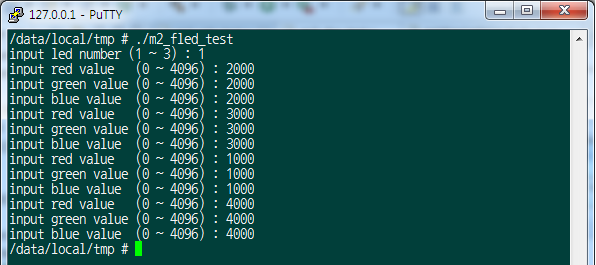 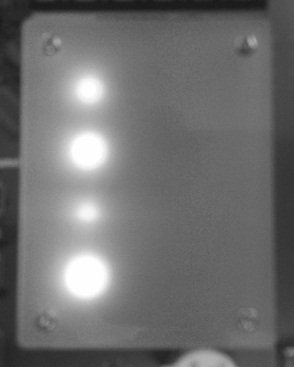 70
Full Color Led 테스트 코드 소스 코드: m2_fled_test.c
001: #include <stdio.h>
002: #include <stdlib.h>
003: #include <unistd.h>
004: #include <sys/ioctl.h>
005: #include <sys/types.h>
006: #include <sys/stat.h>
007: #include <fcntl.h>
008: 
009: #define FLED_IO                 0x54
010: #define FLED1_WRITE_ENABLE      _IO(FLED_IO, 0x31)
011: #define FLED2_WRITE_ENABLE      _IO(FLED_IO, 0x32)
012: #define FLED3_WRITE_ENABLE      _IO(FLED_IO, 0x33)
013: 
014: int main(int argc, char * argv[]) {
015:   int dev,i,select;
016:   short buf[12]={1,0,0,10,0,0,100,0,0,1000,0,0};
017:   dev = open("/dev/m2_fled", O_WRONLY);
018:   printf("input led number (1 ~ 3) : ");
019:   scanf("%d",&select);
71
Full Color Led 테스트 코드 소스 코드: m2_fled_test.c
020:   switch(select)
021:   {
022:     case 1:
023:       ioctl(dev,FLED1_WRITE_ENABLE);
024:       break;
025:     case 2:
026:       ioctl(dev,FLED2_WRITE_ENABLE);
027:       break;
028:     case 3:
029:       ioctl(dev,FLED3_WRITE_ENABLE);
030:       break;
031:     default:
032:       printf("err!!!!!\n");
033:       break;
034:   }
035:   for(i=0;i<12;i+=3)
036:   {
037:     printf("input red value   (0 ~ 4096) : ");
038:     scanf("%d",&buf[i]);
039:     printf("input green value (0 ~ 4096) : ");
040:     scanf("%d",&buf[i+1]);
041:     printf("input blue value  (0 ~ 4096) : ");
042:     scanf("%d",&buf[i+2]);
043:   }
044:   write(dev,buf,24);
045:   close(dev);
046:   return 0;
047: }
72
HBE-SM7-S4412 : M2 – Interrupt
HBE-SM7-S4412의 M2 모듈에는 두 개의 스위치가 있고, 각 스위치에서 On/Off 시 인터럽트를 발생함
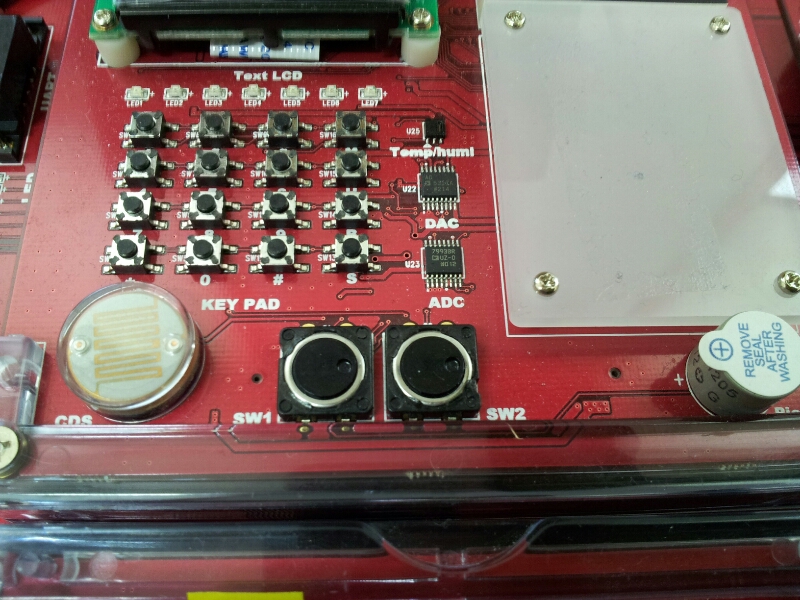 73
Interrupt – Kernel Configuration
AndroX Studio “Command”를 실행하여 “Kernel Configuration”을 열고, 다음의 경로로 이동

Device Drivers > HANBACK > 
                                 Hanback Electronics M2 Device support
74
Interrupt – Kernel Configuration
그림과 같이 “<M> INTERRUPT BUTTON”을 확인할 수 있음

 Interrupt 드라이버는 모듈 형태임을 확인할 수 있음
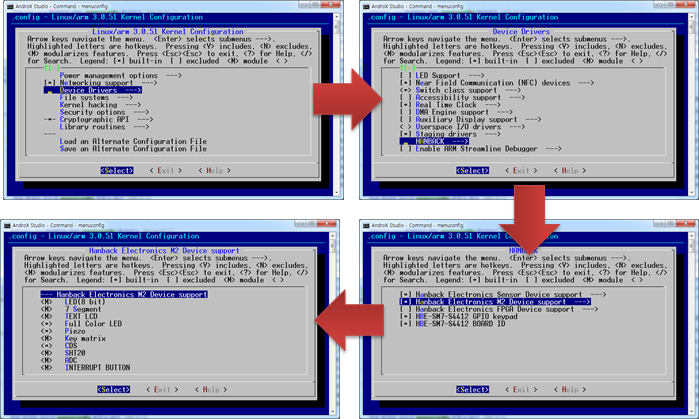 75
Interrupt – 디바이스 드라이버
Interrupt 드라이버를 작성하기 위해 다음과 같이 프로젝트를 생성
76
Interrupt 디바이스 드라이버 소스 코드: m2_interrupt.c
001: #include <linux/init.h>
002: #include <linux/miscdevice.h>
003: #include <linux/module.h>
004: #include <linux/kernel.h>
005: #include <linux/fs.h>
006: #include <linux/errno.h>
007: #include <linux/types.h>
008: #include <linux/ioport.h>
009: #include <linux/interrupt.h>
010: #include <linux/irq.h>
011: #include <linux/gpio.h>
012: #include <linux/sched.h>
013: #include <plat/gpio-cfg.h>
014: #include <mach/irqs.h>
015: #include <asm/io.h>
016: #include <asm/uaccess.h>
017: 
018: #define DRIVER_AUTHOR             "Hanback"
019: #define DRIVER_DESC      "GPIO Button Interrupt Test Program"
020: #define INT_BUTTON_NAME     "m2_int_button"
021: #define INT_BUTTON_MODULE_VERSION   "GPIO Button Interrupt V1.0"
022: #define IRQ_BUTTON_1      IRQ_EINT(1)
023: #define IRQ_BUTTON_2      IRQ_EINT(12)
024: 
025: unsigned long irq_num = 0;
026: static irqreturn_t m2_button_interrupt(int irq, void *dev_id);
027: static DECLARE_WAIT_QUEUE_HEAD(wait_queue);
77
Interrupt 디바이스 드라이버 소스 코드: m2_interrupt.c
029: static irqreturn_t m2_button_interrupt(int irq, void *dev_id)
030: {
031:   irq_num = irq;
032:   wake_up_interruptible(&wait_queue);
033:   return IRQ_HANDLED;
034: }
035:   
036: static int m2_interrupt_open(struct inode * inode, struct file * file){
037:   int res;
038: 
039:   res = request_irq(IRQ_BUTTON_1,m2_button_interrupt,IRQF_TRIGGER_FALLING,"GPIO",NULL);
040:   if(res < 0)
041:     printk(KERN_ERR "%s : Request for IRQ %d failed\n", __FUNCTION__,IRQ_BUTTON_1);
042:   res = request_irq(IRQ_BUTTON_2,m2_button_interrupt,IRQF_TRIGGER_FALLING,"GPIO",NULL);
043:   if(res < 0)
044:     printk(KERN_ERR "%s : Request for IRQ %d failed\n", __FUNCTION__,IRQ_BUTTON_2);
045:   
046:   return 0;
047: }
048: 
049: static int m2_interrupt_release(struct inode * inode, struct file * file){
050:   free_irq(IRQ_BUTTON_1,NULL);
051:   free_irq(IRQ_BUTTON_2,NULL);
052:   return 0;
053: }
054: 
055: static ssize_t m2_interrupt_read(struct file * file, char * buf, size_t length, loff_t * ofs){
056:   char msg[100];
057:   int ret=0;
78
Interrupt 디바이스 드라이버 소스 코드: m2_interrupt.c
059:   interruptible_sleep_on(&wait_queue);
060: 
061:   switch(irq_num) {
062:   case IRQ_BUTTON_1 :
063:     sprintf(msg,"S1 Button pushed.");
064:     break;
065:   case IRQ_BUTTON_2 :
066:     sprintf(msg,"S2 Button pushed.");
067:     break;
068:   }
069: 
070:   ret=copy_to_user(buf,&msg,sizeof(msg));
071: 
072:   if(ret<0) return -1;
073:   
074:   return length;
075: }
076: 
077: static ssize_t m2_interrupt_write(struct file * file, const char * buf, size_t length, loff_t * ofs){
078:   printk("m2_interrupt_write, \n");
079:   
080:   return 0;
081: }
082: 
083: static DEFINE_MUTEX(m2_interrupt_mutex);
084: static long m2_interrupt_ioctl(struct file * file, unsigned int cmd, unsigned long arg){
085:   printk("m2_interrupt_ioctl, \n");
79
Interrupt 디바이스 드라이버 소스 코드: m2_interrupt.c
087:   switch(cmd){
088:     default:
089:       mutex_unlock(&m2_interrupt_mutex);
090:       return ENOTTY;
091:   }
092:   
093:   mutex_unlock(&m2_interrupt_mutex);
094:   return 0;
095: }
096: 
097: static struct file_operations m2_interrupt_fops = {
098:   .owner    = THIS_MODULE,
099:   .open    = m2_interrupt_open,
100:   .read    = m2_interrupt_read,
101:   .release  = m2_interrupt_release,
102: };
103: 
104: static struct miscdevice m2_interrupt_driver = {
105:   .fops = &m2_interrupt_fops,
106:   .name = INT_BUTTON_NAME,
107:   .minor = MISC_DYNAMIC_MINOR,
108: };
109: 
110: static int m2_interrupt_init(void){
111:   int err;
112: 
113:   err = gpio_request(EXYNOS4_GPX0(1), "GPX0");
114:   if(err) {
115:     printk(KERN_ERR "%s:gpio request error(%d)!!\n", __FUNCTION__, err);
116:   }
80
Interrupt 디바이스 드라이버 소스 코드: m2_interrupt.c
117:   else
118:   {
119:     s3c_gpio_cfgpin(EXYNOS4_GPX0(1),S3C_GPIO_SFN(0));
120:     s3c_gpio_setpull(EXYNOS4_GPX0(1), S3C_GPIO_PULL_UP);
121:     gpio_free(EXYNOS4_GPX0(1));
122:   }
123: 
124:   err = gpio_request(EXYNOS4_GPX1(4), "GPX0");
125:   if(err) {
126:     printk(KERN_ERR "%s:gpio request error(%d)!!\n", __FUNCTION__, err);
127:   }
128:   else
129:   {
130:     s3c_gpio_cfgpin(EXYNOS4_GPX1(4),S3C_GPIO_SFN(0));
131:     s3c_gpio_setpull(EXYNOS4_GPX1(4), S3C_GPIO_PULL_UP);
132:     gpio_free(EXYNOS4_GPX1(4));
133:   }
134:   
135:   printk("driver : %s DRIVER_INIT\n",INT_BUTTON_NAME);
136:   return misc_register(&m2_interrupt_driver);
137: }
138: 
139: static void m2_interrupt_exit(void){
140:   misc_deregister(&m2_interrupt_driver);
141:   gpio_free(EXYNOS4_GPX0(1));
142:   gpio_free(EXYNOS4_GPX1(4));
143:   printk("driver: %s DRIVER EXIT\n", INT_BUTTON_NAME);
144: }
81
Interrupt 디바이스 드라이버 소스 코드: m2_interrupt.c
146: module_init(m2_interrupt_init);
147: module_exit(m2_interrupt_exit);
148: 
149: MODULE_AUTHOR("Author of the m2_interrupt to put it here.");
150: MODULE_DESCRIPTION("Description of the m2_interrupt to put it here.");
151: MODULE_LICENSE("Dual BSD/GPL");
82
Interrupt – 테스트 코드 실행
프로젝트를 빌드하면, 실행파일은 “/data/local/tmp” 폴더 내에 복사가 완료

AndroX Studio의 “Remote Shell”을 실행하여 HBE-SM7-S4412에 접속하고, 아래의 명령어를 입력하여 실행 파일을 실행
> cd /data/local/tmp
> ./m2_interrupt_test
83
Interrupt – 테스트 코드 실행 결과
테스트 코드 소스 코드 및 구현 설명은 교재를 참조

HBE-SM7-S4412 M2 모듈의 스위치 버튼을 누르면 해당 버튼에 맞는 문자열이 출력되고 프로그램이 종료되는 것을 확인할 수 있음

왼쪽 버튼을 눌렀다 떼면 “S1 Button pushed.” 문자열이 출력

오른쪽 버튼을 눌렀다 떼면 “S2 Button pushed.” 문자열이 출력
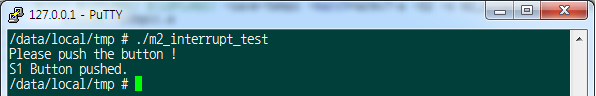 84
Interrupt 테스트 코드 소스 코드: m2_interrupt_test.c
001: #include <stdio.h>
002: #include <stdlib.h>
003: #include <unistd.h>
004: #include <sys/types.h>
005: #include <sys/stat.h>
006: #include <fcntl.h>
007: #include <errno.h>
008: 
009: static int dev;
010: 
011: int main(int argc, char * argv[]) {
012:   char buff[100];
013: 
014:   dev = open("/dev/m2_int_button",O_RDWR);
015: 
016:   if(dev < 0) {
017:     printf( "Device Open ERROR!\n");
018:     return -1;
019:   }
020: 
021:   printf("Please push the button !\n");
022: 
023:   read(dev,buff,100);
024:   printf("%s\r\n",buff);
025: 
026:   close(dev);
027:   return 0;
85
HBE-SM7-S4412 : M2 – LED
HBE-SM7-S4412의 M2 모듈에는 그림과 같이 LED(8bit)가 존재
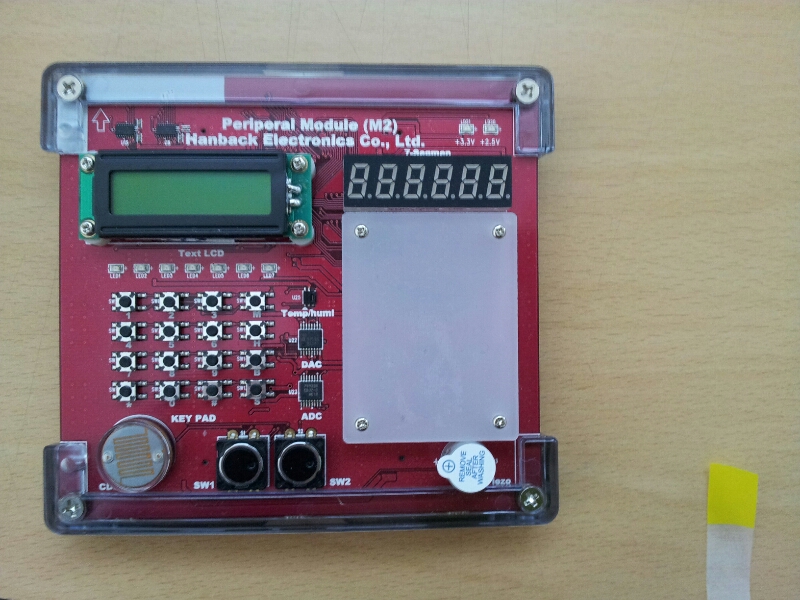 86
LED– Kernel Configuration
AndroX Studio “Command”를 실행하여 “Kernel Configuration”을 열고, 다음의 경로로 이동

Device Drivers > HANBACK > 
                                 Hanback Electronics M2 Device support
87
Interrupt – Kernel Configuration
그림과 같이 “<M> LED(8bit)”을 확인할 수 있음

 LED 드라이버는 모듈 형태임을 확인할 수 있음
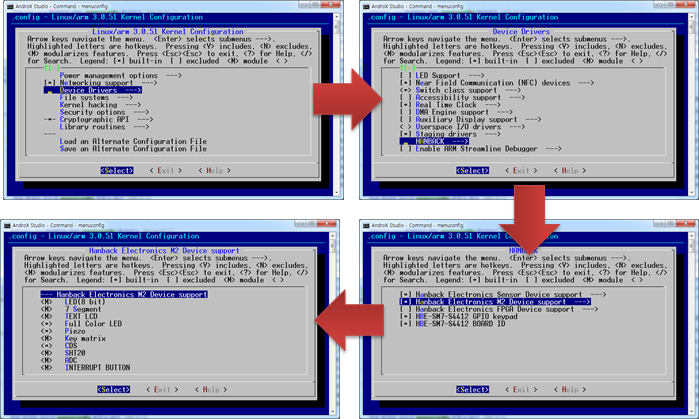 88
LED– 디바이스 드라이버
LED 드라이버를 작성하기 위해 다음과 같이 프로젝트를 생성
89
LED 디바이스 드라이버 소스 코드: m2_led.c
001: #include <linux/miscdevice.h>
002: #include <asm/uaccess.h>
003: #include <linux/init.h>
004: #include <linux/module.h>
005: #include <linux/kernel.h>
006: #include <linux/fs.h>
007: #include <linux/types.h>
008: #include <linux/ioport.h>
009: #include <mach/gpio.h>
010: #include <plat/gpio-cfg.h>
011: 
012: #define DRIVER_AUTHOR      "hanback"
013: #define DRIVER_DESC      "Led program"
014: 
015: #define LED_NAME          "m2_led"
016: #define LED_MODULE_VERSION    "LED V1.0"
017:   
018: static int m2_led_open(struct inode * inode, struct file * file){
019:   int err,i;
020: 
021:   for (i=0; i<7; i++)
022:   {
023:   err = gpio_request(EXYNOS4_GPK3(i), "Led");
024: 
025:   if (err)
026:     printk("led.c failed to request GPK3(%d) \n",i);
027: 
028:   s3c_gpio_setpull(EXYNOS4_GPK3(i), S3C_GPIO_PULL_NONE);
029:   gpio_direction_output(EXYNOS4_GPK3(i), 0);
030:   }
90
LED 디바이스 드라이버 소스 코드: m2_led.c
032:   return 0;
033: }
034: 
035: static int m2_led_release(struct inode * inode, struct file * file){
036:   int i;
037:   for (i=0; i<7; i++)
038:     gpio_free(EXYNOS4_GPK3(i));
039:   
040:   return 0;
041: }
042: 
043: static ssize_t m2_led_read(struct file * file, char * buf, size_t length, loff_t * ofs){
044:   printk("m2_led_read, \n");
045:   
046:   return 0;
047: }
048: 
049: static ssize_t m2_led_write(struct file * file, const char * buf, size_t length, loff_t * ofs){
050:   int ret;
051:   unsigned char cbuf[8];
052:   ret = copy_from_user(cbuf,buf,length);
053: 
054:   gpio_direction_output(EXYNOS4_GPK3(0), (unsigned int) cbuf[0]);
055:   gpio_direction_output(EXYNOS4_GPK3(1), (unsigned int) cbuf[1]);
056:   gpio_direction_output(EXYNOS4_GPK3(2), (unsigned int) cbuf[2]);
057:   gpio_direction_output(EXYNOS4_GPK3(3), (unsigned int) cbuf[3]);
058:   gpio_direction_output(EXYNOS4_GPK3(4), (unsigned int) cbuf[4]);
059:   gpio_direction_output(EXYNOS4_GPK3(5), (unsigned int) cbuf[5]);
060:   gpio_direction_output(EXYNOS4_GPK3(6), (unsigned int) cbuf[6]);
91
LED 디바이스 드라이버 소스 코드: m2_led.c
062:   return length;
063: }
064: 
065: static DEFINE_MUTEX(m2_led_mutex);
066: static long m2_led_ioctl(struct inode *inode, unsigned char cmd[], size_t length, loff_t *off_what){
067:   gpio_direction_output(EXYNOS4_GPK3(0), (unsigned int) cmd[0]);
068:   gpio_direction_output(EXYNOS4_GPK3(1), (unsigned int) cmd[1]);
069:   gpio_direction_output(EXYNOS4_GPK3(2), (unsigned int) cmd[2]);
070:   gpio_direction_output(EXYNOS4_GPK3(3), (unsigned int) cmd[3]);
071:   gpio_direction_output(EXYNOS4_GPK3(4), (unsigned int) cmd[4]);
072:   gpio_direction_output(EXYNOS4_GPK3(5), (unsigned int) cmd[5]);
073:   gpio_direction_output(EXYNOS4_GPK3(6), (unsigned int) cmd[6]);
074:   
075:   return 0;
076: }
077: 
078: static struct file_operations m2_led_fops = {
079:   .owner    = THIS_MODULE,
080:   .open    = m2_led_open,
081:   .unlocked_ioctl  = m2_led_ioctl,
082:   .write    = m2_led_write,
083:   .release  = m2_led_release,
084: };
085: 
086: static struct miscdevice m2_led_driver = {
087:   .fops  = &m2_led_fops,
088:   .name = LED_NAME,
089:   .minor = MISC_DYNAMIC_MINOR,
090: };
92
LED 디바이스 드라이버 소스 코드: m2_led.c
092: static int m2_led_init(void){
093:   printk("driver: %s DRIVER INIT\n",LED_NAME);
094:   return misc_register(&m2_led_driver);
095: }
096: 
097: static void m2_led_exit(void){
098:   misc_deregister(&m2_led_driver);
099:   printk("driver: %s DRIVER EXIT\n",LED_NAME);
100: }
101: 
102: module_init(m2_led_init);
103: module_exit(m2_led_exit);
104: 
105: MODULE_AUTHOR(DRIVER_AUTHOR);
106: MODULE_DESCRIPTION(DRIVER_DESC);
107: MODULE_LICENSE("Dual BSD/GPL");
93
LED– 테스트 코드 실행
프로젝트를 빌드하면, 실행파일은 “/data/local/tmp” 폴더 내에 복사가 완료

AndroX Studio의 “Remote Shell”을 실행하여 HBE-SM7-S4412에 접속하고, 아래의 명령어를 입력하여 실행 파일을 실행
> cd /data/local/tmp
> ./m2_led_test
94
LED– 테스트 코드 실행 결과
다음과 같이 프로그램을 실행하면서 인자에 값을 입력하면 HBE-SM7-S4412 M2 모듈의 LED가 점등되는 것이 확인 가능

0x00~0x7F까지 입력 가능

0x2F를 입력하면 아래와 같이 LED가 점등됨
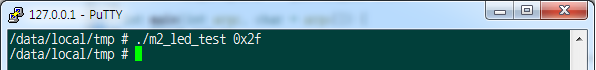 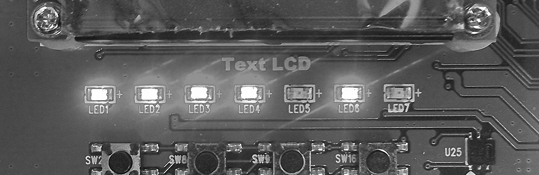 95
LED 테스트 코드 소스 코드: m2_led_test.c
001: #include <stdio.h>
002: #include <stdlib.h>
003: #include <unistd.h>
004: #include <sys/types.h>
005: #include <sys/stat.h>
006: #include <fcntl.h>
007: 
008: int main(int argc, char * argv[]) {
009:   int dev,i;
010:   char temp,buf[8]={0};
011:   unsigned char t = 0;
012: 
013:   if(argc <= 1) {
014:     printf("please input the parameter! ex)./test 0xff\n");
015:     return -1;
016:   }
017: 
018:   dev = open("/dev/m2_led", O_WRONLY);
019: 
020:   if (dev != -1) {
021:     if(argv[1][0] == ‘0’ && (argv[1][1] == ‘x’ || argv[1][1] == ‘X’))
022:     {
023:       temp  = (unsigned short)strtol(&argv[1][2],NULL,16);
024:     }
025:     else
026:     {
027:       temp = atoi(argv[1]);
028:     }
96
LED 테스트 코드 소스 코드: m2_led_test.c
030:     for(i=0;i<7;i++)
031:     {
032:       t<<=1;
033:       if((temp>>i) & 1)
034:         buf[i] = 1;
035:     }
036:   }
037:   else {
038:     printf( "Device Open ERROR!\n");
039:     return -1;
040:   }
041: 
042:   write(dev,buf,7);
043:   close(dev);
044: 
045:   return 0;
046: }
97
HBE-SM7-S4412 : M2 – Piezo
HBE-SM7-S4412의 M2 모듈에는 주파수에 따라서 다른 음을 표시할 수 있는 Piezo 장치가 있음
Piezo는 주파수에 따라서 다양한 음계를 표현할 수 있음
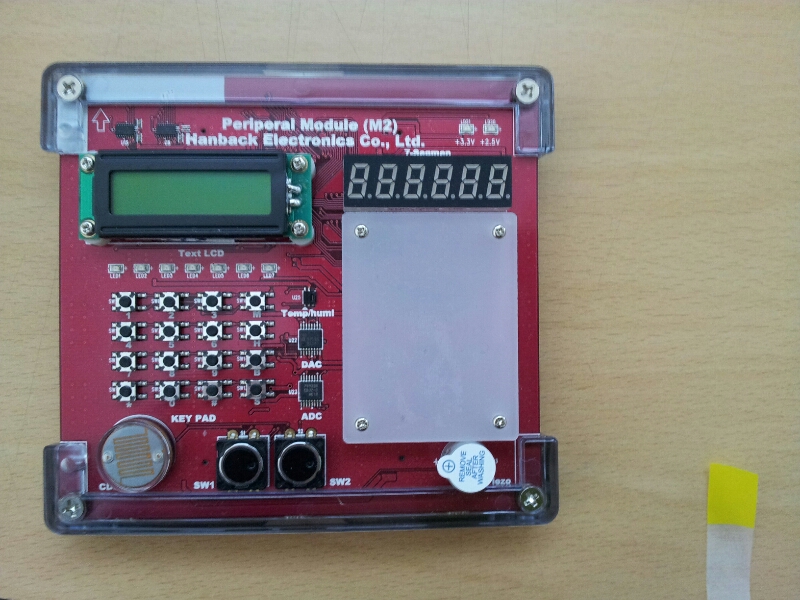 98
Piezo– Kernel Configuration
AndroX Studio “Command”를 실행하여 “Kernel Configuration”을 열고, 다음의 경로로 이동

Device Drivers > HANBACK > 
                                 Hanback Electronics M2 Device support
99
Piezo– Kernel Configuration
그림과 같이 “<*> Piezo” 를 확인할 수 있음
Piezo 드라이버는 커널과 함께 컴파일 됨을 알 수 있음
그렇기 때문에 본문에서는 Piezo 드라이버를 따로 컴파일 하지 않음
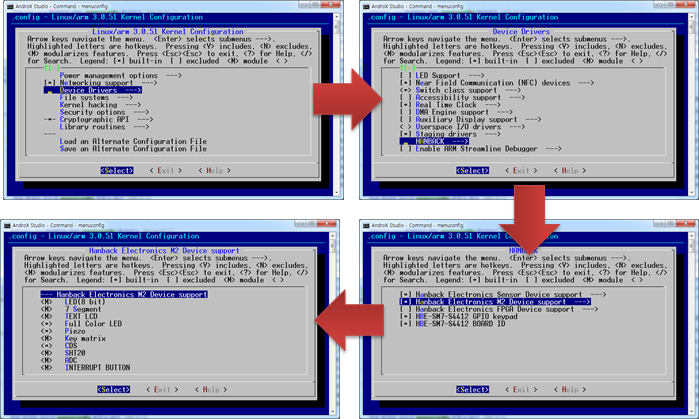 100
Piezo 디바이스 드라이버 소스 코드: m2_piezo.c
001: #include <linux/miscdevice.h>
002: #include <linux/init.h>
003: #include <linux/module.h>
004: #include <linux/kernel.h>
005: #include <linux/fs.h>
006: #include <linux/types.h>
007: #include <linux/delay.h>
008: #include <linux/ioport.h>
009: #include <asm/uaccess.h>
010: #include <mach/gpio.h>
011: #include <plat/gpio-cfg.h>
012: #include <linux/pwm.h>
013: #include <linux/delay.h>
014: 
015: #define PIEZO_PWM_CH 2
016: #define PERIOD_NS 38265        /* 1000000000 / 35714 => 28 Khz //38265 => 30Khz*/
017: #define DUTY_NS 1000*18       /* 1000(1 us) * 18 => 18 us */
018: 
019: static struct pwm_device *piezo_pwm;
020: static unsigned int piezo_period_ns;
021: static unsigned int piezo_duty_ns;
101
Piezo 디바이스 드라이버 소스 코드: m2_piezo.c
023: static int period_table[] =
024: {
025:   956022, 902527, 851788, 803858,
026:   758725, 716332, 676132, 638162,
027:   602046, 568181, 536480, 506329,
028:   477783, 451059, 425713, 401767,
029:   379218, 358037, 337952, 318979,
030:   301023, 284090, 268168, 253100
031: };
032: 
033: #define DRIVER_AUTHOR  "hanback"        
034: #define DRIVER_DESC  "m2 piezo driver" 
035: #define  PIEZO_NAME  "m2_piezo"  
036: 
037: #define PIEZO_MAJOR  240
038: 
039: static int piezo_open( struct inode* inode, struct file* file)
040: {
041:   int err=0;
042:   
043:   err = gpio_request(EXYNOS4_GPD0(2),"GPD0");
044:   if(err)
045:     printk("piezo.c failed to request GPD0(2)\n");
046:   s3c_gpio_cfgpin(EXYNOS4_GPD0(2),S3C_GPIO_SFN(2));
047: 
048:   piezo_period_ns = PERIOD_NS;
049:   piezo_duty_ns = DUTY_NS;
050:   piezo_pwm = pwm_request(PIEZO_PWM_CH,"piezo");
102
Piezo 디바이스 드라이버 소스 코드: m2_piezo.c
051:   if(IS_ERR(piezo_pwm))
052:   {
053:     printk(KERN_ERR "unable to request PWM for PIEZO\n");
054:     return PTR_ERR(piezo_pwm);
055:   }
056:   return 0;
057: }
058: 
059: static int piezo_release( struct inode* inode, struct file* file)
060: {
061:   pwm_config(piezo_pwm,0,piezo_period_ns);
062:   pwm_disable(piezo_pwm);
063:   pwm_free(piezo_pwm);
064:   return 0;
065: }
066: 
067: static ssize_t piezo_write( struct file *filp, const char *buf, size_t length, loff_t *ofs )
068: {
069:   int period;
070:   int ret;
071:   ret = copy_from_user(&period,buf,length);
072:   pwm_config(piezo_pwm,piezo_duty_ns,period_table[period]);
073:   pwm_enable(piezo_pwm);
074:   mdelay(500);
075:   pwm_config(piezo_pwm,0,piezo_period_ns);
076:   return 0;
077: }
103
Piezo 디바이스 드라이버 소스 코드: m2_piezo.c
079: static struct file_operations piezo_fops =
080: {
081:         .owner = THIS_MODULE,
082:         .open = piezo_open,
083:         .release = piezo_release,
084:         .write = piezo_write,
085: };
086: 
087: static struct miscdevice piezo_driver =
088: {
089:         .minor = MISC_DYNAMIC_MINOR,
090:         .name = PIEZO_NAME,
091:         .fops = &piezo_fops,
092: };
093: 
094: int piezo_init(void)
095: {
096:   printk("driver : %s DRIVER INIT\n",PIEZO_NAME);
097:   return misc_register(&piezo_driver);
098: }
099: 
100: void piezo_exit(void)
101: {
102:   misc_deregister(&piezo_driver);
103:   printk("driver: %s DRIVER EXIT\n", PIEZO_NAME);
104: }
105: 
106: module_init(piezo_init);  
107: module_exit(piezo_exit);
104
Piezo 디바이스 드라이버 소스 코드: m2_piezo.c
109: MODULE_AUTHOR(DRIVER_AUTHOR);  
110: MODULE_DESCRIPTION(DRIVER_DESC);
111: MODULE_LICENSE("Dual BSD/GPL");
105
Piezo– 테스트 코드 실행
프로젝트를 빌드하면, 실행파일은 “/data/local/tmp” 폴더 내에 복사가 완료

AndroX Studio의 “Remote Shell”을 실행하여 HBE-SM7-S4412에 접속하고, 아래의 명령어를 입력하여 실행 파일을 실행
> cd /data/local/tmp
> ./m2_ piezo _test
106
Piezo– 테스트 코드 실행 결과
프로그램이 실행되는 것을 확인할 수 있으며 0~23 값을 입력하면 해당 음이 출력
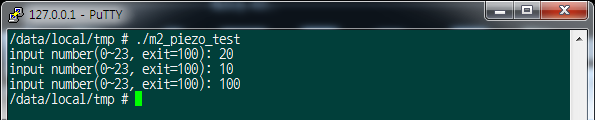 107
Piezo 테스트 코드 소스 코드: m2_piezo_test.c
001: #include <stdio.h>
002: #include <stdlib.h>
003: #include <unistd.h>
004: #include <sys/types.h>
005: #include <sys/stat.h>
006: #include <fcntl.h>
007: 
008: int main(int argc, char * argv[]) {
009:   int dev,i,flag=1;
010: 
011:   dev = open("/dev/m2_piezo", O_WRONLY);
012: 
013:   while(flag)
014:   {
015:     printf("input number(0~23, exit=100): ");
016:     scanf("%d",&i);
017:     if(i>=0 && i<23)
018:       write(dev,&i,sizeof(i));
019:     else if(i==100)
020:       flag=0;
021:     else
022:       printf("wrong number\n");
023:   }
024: 
025:   close(dev);
026: 
027:   return 0;
028: }
108
HBE-SM7-S4412 : M2 – 7_Segment
HBE-SM7-S4412의 M2 모듈에는 7-Segment가 장착되어 있음
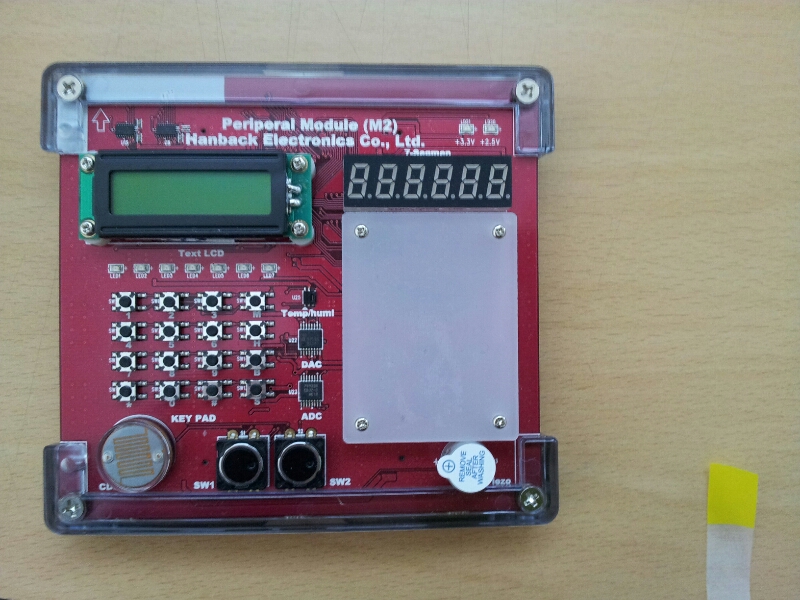 109
7_Segment– Kernel Configuration
AndroX Studio “Command”를 실행하여 “Kernel Configuration”을 열고, 다음의 경로로 이동

Device Drivers > HANBACK > 
                                 Hanback Electronics M2 Device support
110
7_Segment– Kernel Configuration
그림과 같이 “<M> 7 Segment”를 확인할 수 있으며 Segment 드라이버는 모듈 형태임을 확인할 수 있음
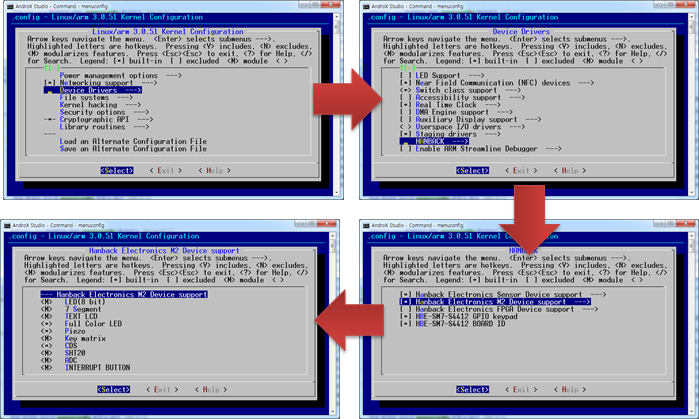 111
Segment 드라이버 소스 코드: m2_segment.c
001: #include <linux/miscdevice.h>
002: #include <asm/uaccess.h>
003: #include <linux/init.h>
004: #include <linux/fs.h>
005: #include <linux/module.h>
006: #include <linux/kernel.h>
007: #include <linux/errno.h>
008: #include <linux/types.h>
009: #include <linux/ioport.h>
010: #include <linux/delay.h>
011: #include <mach/gpio.h>
012: #include <plat/gpio-cfg.h>
013: 
014: #define DRIVER_AUTHOR    "hanback"
015: #define DRIVER_DESC    "7-Segment program"
016: 
017: #define  SEGMENT_NAME    "m2_segment"
018: #define SEGMENT_MODULE_VERSION  "SEGMENT V1.0"
019: 
020: unsigned int ibuf[8];
021:   
022: static int m2_segment_open(struct inode * inode, struct file * file){
023:   int err,i;
024: 
025:   for(i=0;i<8;i++)
026:   {
027:     err = gpio_request(EXYNOS4_GPF0(i),"GPF0");
112
Segment 드라이버 소스 코드: m2_segment.c
028:     if(err)
029:       printk("segment.c failed to request GPF0(%d)\n",i);
030:     s3c_gpio_setpull(EXYNOS4_GPF0(i), S3C_GPIO_PULL_NONE);
031:     gpio_direction_output(EXYNOS4_GPF0(i),0);
032:   }
033: 
034:   for(i=0;i<6;i++)
035:   {
036:     err = gpio_request(EXYNOS4_GPF3(i),"GPF3");
037:     if(err)
038:       printk("segment.c failed to request GPF3(%d)\n",i);
039:     s3c_gpio_setpull(EXYNOS4_GPF3(i), S3C_GPIO_PULL_UP);
040:     gpio_direction_output(EXYNOS4_GPF3(i),1);
041:   }
042:   
043:   return 0;
044: }
045: 
046: static int m2_segment_release(struct inode * inode, struct file * file){
047:   int i;
048: 
049:   for(i=0; i<8; i++)
050:     gpio_free(EXYNOS4_GPF0(i));
051: 
052:   for(i=0; i<6; i++)
053:     gpio_free(EXYNOS4_GPF3(i));
054:   
055:   return 0;
056: }
113
Segment 드라이버 소스 코드: m2_segment.c
058: int Getsegmentcode_base (int x)
059: {
060:   unsigned int i;
061: 
062:   for (i = 0; i < 8; i++)
063:     ibuf[i] = 0;
064: 
065:   switch (x) {
066:     case 0 :
067:       for (i=0; i<6; i++) ibuf[i] = 1;
068:       break;
069: 
070:     case 1 : ibuf[1] = 1; ibuf[2] = 1; break;
071: 
072:     case 2 :
073:       for (i=0; i<2; i++) ibuf[i] = 1;
074:       for (i=3; i<5; i++) ibuf[i] = 1;
075:       ibuf[6] = 1;
076:       break;
077: 
078:     case 3 :
079:       for (i=0; i<4; i++) ibuf[i] = 1;
080:       ibuf[6] = 1;
081:       break;
082: 
083:     case 4 :
084:       for (i=1; i<3; i++) ibuf[i] = 1;
085:       for (i=5; i<7; i++) ibuf[i] = 1;
086:       break;
114
Segment 드라이버 소스 코드: m2_segment.c
088:     case 5 :
089:       ibuf[0] = 1;
090:       for (i=2; i<4; i++) ibuf[i] = 1;
091:       for (i=5; i<7; i++) ibuf[i] = 1;
092:       break;
093: 
094:     case 6 :
095:       for (i=2; i<7; i++) ibuf[i] = 1;
096:       break;
097: 
098:     case 7 :
099:       for (i=0; i<3; i++) ibuf[i] = 1;
100:       ibuf[5] = 1;
101:       break;
102: 
103:     case 8 :
104:       for (i=0; i<7; i++) ibuf[i] = 1;
105:       break;
106: 
107:     case 9 :
108:       for (i=0; i<4; i++) ibuf[i] = 1;
109:       for (i=5; i<7; i++) ibuf[i] = 1;
110:       break;
111: 
112:     case 10 :
113:       for (i=0; i<3; i++) ibuf[i] = 1;
114:       for (i=4; i<8; i++) ibuf[i] = 1;
115:       break;
115
Segment 드라이버 소스 코드: m2_segment.c
116:     case 11 :
117:       for (i=0; i<8; i++) ibuf[i] = 1;
118:       break;
119:     case 12 :
120:       for (i=3; i<6; i++) ibuf[i] = 1;
121:       ibuf[0] = 1;
122:       ibuf[7] = 1;
123:       break;
124:     case 13 :
125:       ibuf[7] = 1;
126:       for (i=0; i<6; i++) ibuf[i] = 1;
127:       break;
128:     case 14 :
129:       for (i=3; i<8; i++) ibuf[i] = 1;
130:       ibuf[0] = 1;
131:       break;
132:     case 15 :
133:       for (i=4; i<8; i++) ibuf[i] = 1;
134:       ibuf[0] = 1;
135:       break;
136: 
137:     default :
138:       for (i=0; i<8; i++) ibuf[i] = 1;
139:       break;
140:   }
141:   return 0;
142: }
143: 
144: static ssize_t m2_segment_read(struct file * file, char * buf, size_t length, loff_t * ofs){
145:   printk("m2_segment_read, \n");
116
Segment 드라이버 소스 코드: m2_segment.c
147:   return 0;
148: }
149: 
150: static ssize_t m2_segment_write(struct file * file, const char * buf, size_t length, loff_t * ofs){
151:   unsigned int ret,i;
152:     unsigned char data[6];
153:     ret=copy_from_user(data,buf,6);
154: 
155:     Getsegmentcode_base((unsigned int)data[0]);
156: 
157:     gpio_direction_output(EXYNOS4_GPF3(0), 0);
158:     gpio_direction_output(EXYNOS4_GPF3(1), 1);
159:     for(i=0;i<8;i++) {
160:       gpio_direction_output(EXYNOS4_GPF0(i), (unsigned int) ibuf[i]);
161:     }
162:     mdelay(5);
163: 
164:     Getsegmentcode_base((unsigned int)data[1]);
165: 
166:     gpio_direction_output(EXYNOS4_GPF3(0), 1);
167:     gpio_direction_output(EXYNOS4_GPF3(1), 0);
168:     for(i=0;i<8;i++) {
169:             gpio_direction_output(EXYNOS4_GPF0(i), (unsigned int) ibuf[i]);
170:     }
171:     mdelay(5);
172: 
173:     Getsegmentcode_base((unsigned int)data[2]);
117
Segment 드라이버 소스 코드: m2_segment.c
175:     gpio_direction_output(EXYNOS4_GPF3(1), 1);
176:     gpio_direction_output(EXYNOS4_GPF3(2), 0);
177:     for(i=0;i<8;i++) {
178:             gpio_direction_output(EXYNOS4_GPF0(i), (unsigned int) ibuf[i]);
179:     }
180:     mdelay(5);
181: 
182:     Getsegmentcode_base((unsigned int)data[3]);
183: 
184:     gpio_direction_output(EXYNOS4_GPF3(2), 1);
185:     gpio_direction_output(EXYNOS4_GPF3(3), 0);
186:     for(i=0;i<8;i++) {
187:             gpio_direction_output(EXYNOS4_GPF0(i), (unsigned int) ibuf[i]);
188:     }
189:     mdelay(5);
190: 
191:     Getsegmentcode_base((unsigned int)data[4]);
192: 
193:     gpio_direction_output(EXYNOS4_GPF3(3), 1);
194:     gpio_direction_output(EXYNOS4_GPF3(4), 0);
195:     for(i=0;i<8;i++) {
196:             gpio_direction_output(EXYNOS4_GPF0(i), (unsigned int) ibuf[i]);
197:     }
198:     mdelay(5);
199: 
200:     Getsegmentcode_base((unsigned int)data[5]);
201: 
202:     gpio_direction_output(EXYNOS4_GPF3(4), 1);
203:     gpio_direction_output(EXYNOS4_GPF3(5), 0);
118
Segment 드라이버 소스 코드: m2_segment.c
204:     for(i=0;i<8;i++){
205:       gpio_direction_output(EXYNOS4_GPF0(i), (unsigned int) ibuf[i]);
206:     }
207:     mdelay(1);
208:     gpio_direction_output(EXYNOS4_GPF3(5), 1);
209:     return length;
210: }
211: 
212: static DEFINE_MUTEX(m2_segment_mutex);
213: static long m2_segment_ioctl(struct file * file, unsigned int cmd, unsigned long arg){
214:   printk("m2_segment_ioctl, \n");
215:   
216:   switch(cmd){
217:     default:
218:       mutex_unlock(&m2_segment_mutex);
219:       return ENOTTY;
220:   }
221:   
222:   mutex_unlock(&m2_segment_mutex);
223:   return 0;
224: }
225: 
226: static struct file_operations m2_segment_fops = {
227:   .owner    = THIS_MODULE,
228:   .open    = m2_segment_open,
229:   .write    = m2_segment_write,
230:   .release  = m2_segment_release,
231: };
119
Segment 드라이버 소스 코드: m2_segment.c
233: static struct miscdevice m2_segment_driver = {
234:   .fops  = &m2_segment_fops,
235:   .name = SEGMENT_NAME,
236:   .minor = MISC_DYNAMIC_MINOR,
237: };
238: 
239: static int m2_segment_init(void){
240:   printk("driver: %s DRIVER INIT\n",SEGMENT_NAME);
241:   return misc_register(&m2_segment_driver);
242: }
243: 
244: static void m2_segment_exit(void){
245:   misc_deregister(&m2_segment_driver);
246:   printk("driver: %s DRIVER EXIT\n",SEGMENT_NAME);
247: }
248: 
249: module_init(m2_segment_init);
250: module_exit(m2_segment_exit);
251: 
252: MODULE_AUTHOR(DRIVER_AUTHOR);
253: MODULE_DESCRIPTION(DRIVER_DESC);
254: MODULE_LICENSE("Dual BSD/GPL");
120
7_Segment– 테스트 코드 실행
프로젝트를 빌드하면, 실행파일은 “/data/local/tmp” 폴더 내에 복사가 완료

AndroX Studio의 “Remote Shell”을 실행하여 HBE-SM7-S4412에 접속하고, 아래의 명령어를 입력하여 실행 파일을 실행
> cd /data/local/tmp
> ./m2_segment_test
121
7_Segment– 테스트 코드 실행 결과
프로그램이 실행되면 counter 또는 exit를 선택

counter를 선택하면 카운트 수를 묻고 1~999999까지의 정수를 입력하면, 해당 수부터 0까지 카운트를 시작

카운트 중 나타나는 메뉴에서 pause를 선택하면 카운트를 일시정지 

continue를 선택하면 일시정지된 카운트를 계속 진행

reset을 선택하면 처음 입력한 수부터 다시 카운트

exit를 선택하면 프로그램을 종료
122
7_Segment– 테스트 코드 실행 결과
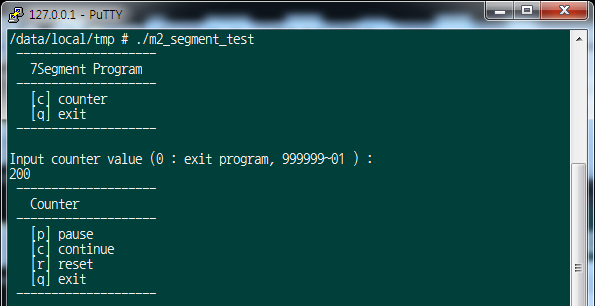 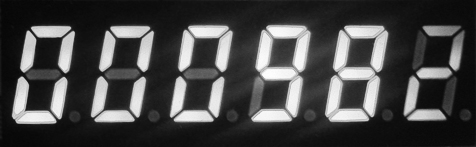 123
Segment 테스트 코드 소스 코드: m2_segment_test.c
001: #include <stdio.h>
002: #include <stdlib.h>
003: #include <unistd.h>
004: #include <fcntl.h>
005: #include <time.h>
006: #include <termios.h>
007: 
008: static struct termios initial_settings, new_settings;
009: static int peek_character = -1;
010: 
011: void init_keyboard() {
012:   tcgetattr(0,&initial_settings);
013:   new_settings = initial_settings;
014:   new_settings.c_lflag &= ~ICANON;
015:   new_settings.c_lflag &= ~ECHO;
016:   new_settings.c_lflag &= ~ISIG;
017:   new_settings.c_cc[VMIN] = 1;
018:   new_settings.c_cc[VTIME] = 0;
019:   tcsetattr(0,TCSANOW,&new_settings);
020: }
021: 
022: void close_keyboard() {
023:   tcsetattr(0,TCSANOW,&initial_settings);
024: }
025: 
026: int kbhit() {
027:   char ch;
028:   int nread;
124
Segment 테스트 코드 소스 코드: m2_segment_test.c
030:   if(peek_character != -1) return 1;
031: 
032:   new_settings.c_cc[VMIN] = 0;
033:   tcsetattr(0,TCSANOW,&new_settings);
034:   nread = read(0,&ch,1);
035:   new_settings.c_cc[VMIN] = 1;
036:   tcsetattr(0,TCSANOW,&new_settings);
037: 
038:   if(nread == 1) {
039:     peek_character = ch;
040:     return 1;
041:   }
042:   return 0;
043: }
044: 
045: int readch() {
046:   char ch;
047: 
048:   if(peek_character != -1) {
049:     ch = peek_character;
050:     peek_character = -1;
051:     return ch;
052:   }
053:   read(0,&ch,1);
054:   return ch;
055: }
056: 
057: int main(int argc, char * argv[]) {
058:   int fd, value=1, i, count, temp ,ch;
125
Segment 테스트 코드 소스 코드: m2_segment_test.c
059:     unsigned short input, dir =0;
060:     char temp_val[6]={0};
061: 
062:     if((fd=open("/dev/m2_segment",O_RDWR|O_SYNC)) < 0) {
063:       printf("FND open fail\n");
064:       exit(1);
065:     }
066: 
067:     init_keyboard();
068: 
069:     printf(" --------------------\n");
070:     printf("   7Segment Program\n");
071:     printf(" --------------------\n");
072:     printf("   [c] counter\n");
073:     printf("   [q] exit\n");
074:     printf(" --------------------\n\n");
075: 
076:     while (input != 'q') {
077:       input = 'r';
078:       if(kbhit()) {
079:         ch = readch();
080:         switch(ch) {
081:           case 'c': input = 'c'; break;
082:           case 'q': input = 'q'; break;
083:         }
084:       }
126
Segment 테스트 코드 소스 코드: m2_segment_test.c
086:       switch (input) {
087:         case 'c':
088:           printf("Input counter value (0 : exit program, 999999~01 ) : ");
089:           close_keyboard();
090:           scanf("%d", &value);
091:           init_keyboard();
092:           count = value;
093: 
094:           printf(" --------------------\n");
095:           printf("   Counter\n");
096:           printf(" --------------------\n");
097:           printf("   [p] pause\n");
098:           printf("   [c] continue\n");
099:           printf("   [r] reset\n");
100:           printf("   [q] exit\n");
101:           printf(" --------------------\n\n");
102: 
103:           ioctl(fd, 0, NULL, NULL);
104:           dir = 'c';
105: 
106:           while(dir != 'q') {
107:             temp_val[0] = count/100000;
108:             temp = count % 100000;
109:             temp_val[1] = temp/10000;
110:             temp = temp % 10000;
111:             temp_val[2] = temp/1000;
112:             temp = temp % 1000;
113:             temp_val[3] = temp/100;
114:             temp = temp % 100;
127
Segment 테스트 코드 소스 코드: m2_segment_test.c
115:             temp_val[4] = temp/10;
116:             temp_val[5] = temp%10;
117:             if(dir == 'c') {
118:               if (count <= 0)
119:                 break;
120:               for ( i=0; i < 14; i++)
121:                 write(fd,&temp_val,6);
122:               count--;
123:             } else if( dir == 'r') {
124:               count = value;
125:               dir = 'c';
126:             } else if( dir == 'p') {
127:               for ( i=0; i < 14; i++)
128:                 write(fd,&temp_val,6);
129:             }
130: 
131:             if(kbhit()) {
132:               ch = readch();
133:               switch(ch) {
134:                 case 'c': dir = 'c'; break;
135:                 case 'p': dir = 'p'; break;
136:                 case 'r': dir = 'r'; break;
137:                 case 'q': dir = 'q'; break;
138:               }
139:             }
140:           }
141:           printf(" --------------------\n");
142:           printf("   7Segment Program\n");
143:           printf(" --------------------\n");
128
Segment 테스트 코드 소스 코드: m2_segment_test.c
144:           printf("   [c] counter\n");
145:           printf("   [q] exit\n");
146:           printf(" --------------------\n\n");
147:           break;
148: 
149:         case 'q':
150:           break;
151:       }
152:     }
153: 
154:     close_keyboard();
155:     close(fd);
156:     return 0;
157: }
129
HBE-SM7-S4412 : M2 – SHT20
HBE-SM7-S4412의 M2 모듈에는 온/습도를 체크할 수 있는 모듈이 장착되어 있음
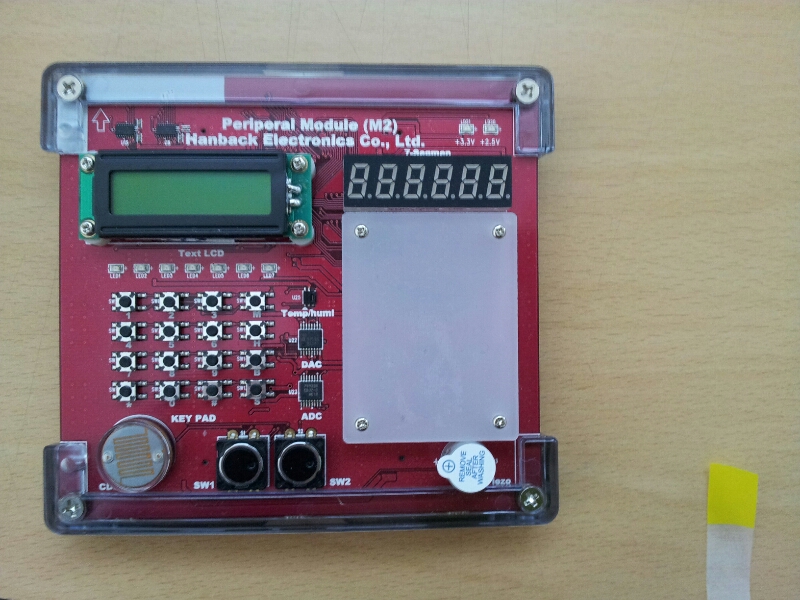 130
SHT20– Kernel Configuration
AndroX Studio “Command”를 실행하여 “Kernel Configuration”을 열고, 다음의 경로로 이동

Device Drivers > HANBACK > 
                                 Hanback Electronics M2 Device support
131
SHT20– Kernel Configuration
그림과 같이 “<M> SHT20”을 확인할 수 있으며 온/습도 드라이버는 모듈 형태임을 확인할 수 있음
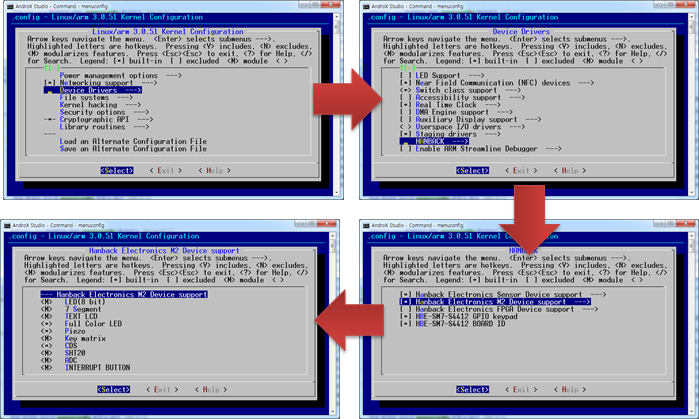 132
SHT20 디바이스 드라이버 소스 코드: m2_sht20.c
001: #include <linux/platform_device.h>
002: #include <linux/input.h>
003: #include <linux/types.h>
004: #include <linux/delay.h>
005: #include <linux/workqueue.h>
006: #include <linux/i2c.h>
007: #include <linux/i2c-dev.h>
008: #include <linux/interrupt.h>
009: #include <linux/module.h>
010: #include <linux/moduleparam.h>
011: #include <linux/kernel.h>
012: #include <linux/init.h>
013: #include <linux/stat.h>
014: #include <linux/irq.h>
015: #include <linux/signal.h>
016: #include <linux/miscdevice.h>
017: #include <linux/slab.h>
018: #include <linux/version.h>
019: #include <linux/pm.h>
020: #include <linux/mutex.h>
021: #include <linux/suspend.h>
022: #include <linux/poll.h>
023: #include <linux/init.h>
024: #include <linux/module.h>
025: #include <linux/kernel.h>
026: #include <linux/fs.h>
027: #include <linux/errno.h>
028: #include <linux/ioport.h>
133
SHT20 디바이스 드라이버 소스 코드: m2_sht20.c
029: #include <asm/io.h>
030: #include <asm/ioctl.h>
031: #include <asm/uaccess.h>
032: #include <linux/delay.h>
033: #include <linux/mm.h>
034: #include <asm/cacheflush.h>
035: 
036: #define SHT20_CHIP_ADREESS_WRITE 0x40
037: #define SHT20_CHIP_ADREESS_READ 0x81
038: #define SHT20_CHIP_TRIGGER_T_M 0xE3
039: #define SHT20_CHIP_TRIGGER_RH_M 0xE5
040: #define SHT20_CHIP_TRIGGER_T_N 0xF3
041: #define SHT20_CHIP_TRIGGER_RH_N 0xF5
042: #define SHT20_SOFT_RESET 0xFE
043: 
044: struct sht20_sensor {
045:         struct i2c_client *client;
046:         struct device *dev;
047:         struct input_dev *idev;
048: };
049: 
050: static struct sht20_sensor *sht20_ptr;
051: 
052: static void m2_sht20_read_sensor(struct i2c_client *client, u8 *buffer, int length)
053: {
054:   int ret;
055:   char cmd;
134
SHT20 디바이스 드라이버 소스 코드: m2_sht20.c
056:   switch(length)
057:   {
058:     case 0:
059:       cmd = SHT20_CHIP_TRIGGER_T_M;
060:       break;
061:     case 1:
062:       cmd = SHT20_CHIP_TRIGGER_RH_M;
063:       break;
064:     case 3:
065:       cmd = SHT20_CHIP_TRIGGER_T_N;
066:       break;
067:     case 4:
068:       cmd = SHT20_CHIP_TRIGGER_RH_N;
069:       break;
070:   }
071: 
072:   struct i2c_msg msg[] = {
073:   {
074:           .addr = SHT20_CHIP_ADREESS_WRITE,
075:           .flags = 0,
076:           .len = 1,
077:           .buf = &cmd,
078:         },
079:         {
080:           .addr = SHT20_CHIP_ADREESS_WRITE,
081:           .flags = I2C_M_RD,
082:           .len = 2,
083:           .buf = buffer,
084:         },
085:       };
135
SHT20 디바이스 드라이버 소스 코드: m2_sht20.c
087:       ret  = i2c_transfer(client->adapter, msg, 2);
088: 
089: 
090: }
091: 
092: 
093: static void m2_sht20_user_set(struct i2c_client *client, u8 *buffer, int length)
094: {
095:   char cmd = 0xE7;
096:   char cmd1 = 0xE6;
097:   int ret;
098: 
099:   struct i2c_msg msg[] = {
100:   {
101:           .addr = SHT20_CHIP_ADREESS_WRITE,
102:           .flags = 0,
103:           .len = 1,
104:           .buf = &cmd,
105:         },
106:         {
107:           .addr = SHT20_CHIP_ADREESS_READ,
108:           .flags = I2C_M_RD,
109:           .len = 1,
110:           .buf = buffer,
111:         },
112:     {
113:           .addr = SHT20_CHIP_ADREESS_WRITE,
114:           .flags = 0,
115:           .len = 1,
136
SHT20 디바이스 드라이버 소스 코드: m2_sht20.c
116:           .buf = &cmd1,
117:         },
118:       };
119: 
120:       ret = i2c_transfer(client->adapter, msg, 2);
121: }
122: 
123: static int m2_sht20_softReset(struct i2c_client *client)
124: {
125: 
126:   char cmd = SHT20_SOFT_RESET;
127: 
128:   struct i2c_msg msg[] = {
129:     {
130:           .addr = SHT20_CHIP_ADREESS_WRITE,
131:           .flags = 0,
132:           .len = 1,
133:           .buf = &cmd,
134:         }
135:   };
136: 
137:   i2c_transfer(client->adapter, msg, 1);
138: }
139:   
140: static int m2_sht20_open(struct inode * inode, struct file * file){
141:   u16 buffer[3];
142:   struct sht20_sensor *sensor;
143:   sensor = sht20_ptr;
144: 
145:   m2_sht20_softReset(sensor->client);
137
SHT20 디바이스 드라이버 소스 코드: m2_sht20.c
147:   return 0;
148: }
149: 
150: static int m2_sht20_release(struct inode * inode, struct file * file){
151:   printk("m2_sht20_release, \n");
152:   
153:   return 0;
154: }
155: 
156: static ssize_t m2_sht20_read(struct file * file, char * buf, size_t length, loff_t * ofs){
157:   printk("m2_sht20_read, \n");
158:   
159:   return 0;
160: }
161: 
162: static ssize_t m2_sht20_write(struct file * file, const char * buf, size_t length, loff_t * ofs){
163:   printk("m2_sht20_write, \n");
164:   
165:   return length;
166: }
167: 
168: static DEFINE_MUTEX(m2_sht20_mutex);
169: static long m2_sht20_ioctl(struct file *file,unsigned int cmd, unsigned char *cData){
170:   u8 buffer[3];
171:   u16 sht20_buffer[3];
172:   int sht_sensor_value;
173:   struct sht20_sensor *sensor;
174:   sensor = sht20_ptr;
175: 
176:   m2_sht20_read_sensor(sensor->client, (u8 *)buffer, cmd);
138
SHT20 디바이스 드라이버 소스 코드: m2_sht20.c
178:   sht20_buffer[0] = buffer[0]*256;
179:   sht20_buffer[1] = buffer[1] >> 2;
180: 
181:   sht_sensor_value = sht20_buffer[0] + sht20_buffer[1];
182:   
183:   
184:   return sht_sensor_value;
185: }
186: 
187: static struct file_operations m2_sht20_fops = {
188:   .owner    = THIS_MODULE,
189:   .open    = m2_sht20_open,
190:   .write    = m2_sht20_write,
191:   .unlocked_ioctl  = m2_sht20_ioctl,
192:   .release  = m2_sht20_release,
193: };
194: 
195: static struct miscdevice m2_sht20_driver = {
196:   .fops  = &m2_sht20_fops,
197:   .name  = "m2_sht20",
198:   .minor   = MISC_DYNAMIC_MINOR,
199: };
200: 
201: static int __devinit m2_sht20_probe(struct i2c_client *client, const struct i2c_device_id *id)
202: {
203:   struct sht20_sensor *sensor;
204:   struct input_dev *idev;
205:   int error;
139
SHT20 디바이스 드라이버 소스 코드: m2_sht20.c
207:   sensor = kzalloc(sizeof(struct sht20_sensor), GFP_KERNEL);
208:   idev = input_allocate_device();
209:   if (!sensor || !idev) {
210:     dev_err(&client->dev, "failed to allocate driver data\n");
211:     error = -ENOMEM;
212:     goto err_free_mem;
213:   }
214: 
215:   if(!i2c_check_functionality(client->adapter, I2C_FUNC_I2C))
216:   {
217:     error = -ENODEV;
218:     goto err_free_mem;
219:   }
220:   sensor->client = client;
221:   sensor->dev = &client->dev;
222:   sensor->idev = idev;
223: 
224:   i2c_set_clientdata(client,sensor);
225:   sht20_ptr = sensor;
226: 
227:   error = misc_register(&m2_sht20_driver);
228:   if (error) {
229:     dev_err(&client->dev, "failed to register input device\n");
230:     goto err_mpuirq_failed;
231:   }
232:   return 0;
233: 
234: err_mpuirq_failed:
235:   misc_deregister(&m2_sht20_driver);
140
SHT20 디바이스 드라이버 소스 코드: m2_sht20.c
234: err_mpuirq_failed:
235:   misc_deregister(&m2_sht20_driver);
236: 
237: err_free_mem:
238:   input_free_device(idev);
239:   kfree(sensor);
240:   
241:   return error;
242: }
243: 
244: 
245: static int __devexit m2_sht20_remove(struct i2c_client *client)
246: {
247:   misc_deregister(&m2_sht20_driver);
248: }
249: 
250: static const struct i2c_device_id m2_sht20_ids[] = {
251:        { "m2_sht20", 0 },
252:        { }
253: };
254: MODULE_DEVICE_TABLE(i2c, m2_sht20_ids);
255: 
256: static struct i2c_driver m2_sht20_i2c_driver = {
257:   .driver = {
258:     .name   = "m2_sht20",
259:     .owner  = THIS_MODULE,
260:   },
261:   .probe          = m2_sht20_probe,
262:   .remove         = __devexit_p(m2_sht20_remove),
263:   .id_table       = m2_sht20_ids,
141
SHT20 디바이스 드라이버 소스 코드: m2_sht20.c
264: };
265: 
266: static int m2_sht20_init(void){
267:   return i2c_add_driver(&m2_sht20_i2c_driver);
268: }
269: 
270: static void m2_sht20_exit(void){
271:   i2c_del_driver(&m2_sht20_i2c_driver);
272: }
273: 
274: module_init(m2_sht20_init);
275: module_exit(m2_sht20_exit);
276: 
277: MODULE_AUTHOR("hanback sht20");
278: MODULE_DESCRIPTION("SHT20 Sensor driver");
279: MODULE_LICENSE("Dual BSD/GPL");
280: MODULE_ALIAS("m2_ sht20");
142
SHT20– 테스트 코드 실행
프로젝트를 빌드하면, 실행파일은 “/data/local/tmp” 폴더 내에 복사가 완료

AndroX Studio의 “Remote Shell”을 실행하여 HBE-SM7-S4412에 접속하고, 아래의 명령어를 입력하여 실행 파일을 실행
> cd /data/local/tmp
> ./m2_sht20_test
143
SHT20– 테스트 코드 실행 결과
프로그램이 실행되고 온도와 습도값을 표시하는 것을 확인 가능
프로그램을 종료하기 위해서는 “Ctrl+C”를 입력
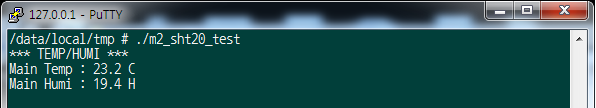 144
SHT20 테스트 코드 소스 코드: m2_sht20_test.c
001: #include <stdio.h>
002: #include <stdlib.h>
003: #include <unistd.h>
004: #include <sys/types.h>
005: #include <sys/stat.h>
006: #include <fcntl.h>
007: 
008: int main(int argc, char * argv[]) {
009:   int dev,iexit = 1, value=0;
010:   int iResult=0;
011:   float t, t_C;
012:   float fTemp, fHumi;
013: 
014:   dev = open("/dev/m2_sht20", O_WRONLY);
015:   while(iexit)
016:   {
017: 
018:     sleep(1);
019:     iResult = ioctl(dev, 0,NULL);
020:     t = (float)iResult;
021:     t_C = -46.85+175.72/65536 * t;
022:     fTemp = t_C;
145
SHT20 테스트 코드 소스 코드: m2_sht20_test.c
024:     sleep(1);
025:     iResult = ioctl(dev, 1,NULL);
026:     t = (float)iResult;
027:     t_C = -6.0+125.0/65536 * t;
028:     fHumi = t_C;
029: 
030:     printf("*** TEMP/HUMI *** \n");
031:     printf("Main Temp : %.1f C\n", fTemp);
032:     printf("Main Humi : %.1f H\n", fHumi);
033:     printf("\n");
034:   }
035: 
036:   close(dev);
037: 
038:   return 0;
039: }
146
HBE-SM7-S4412 : M2 – Text LCD
Text LCD는 영문자와 숫자 일본어, 특수문자를 표현하는데 사용되는 디바이스이며 HBE-SM7-S4412의 Text LCD는 16문자*2라인을 Display 할 수 있음
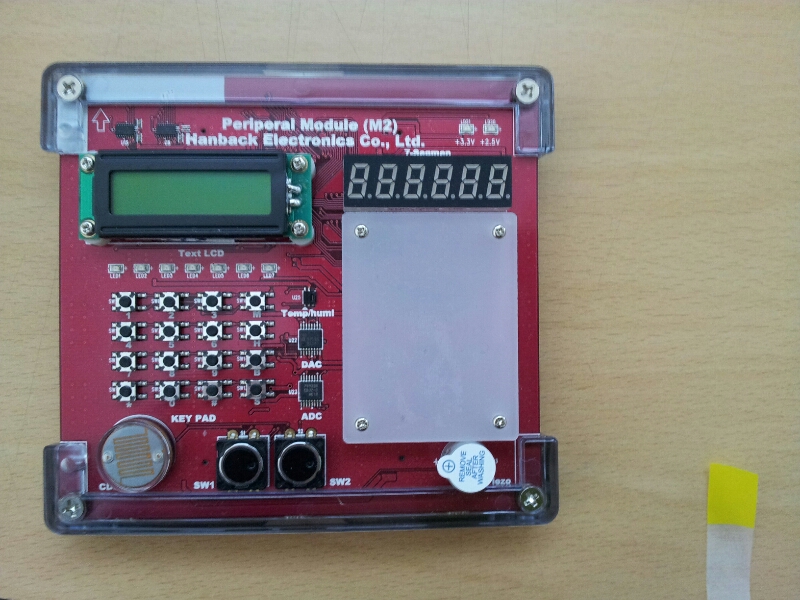 147
Text LCD– Kernel Configuration
AndroX Studio “Command”를 실행하여 “Kernel Configuration”을 열고, 다음의 경로로 이동

Device Drivers > HANBACK > 
                                 Hanback Electronics M2 Device support
148
Text LCD– Kernel Configuration
그림과 같이 “<M> TEXT LCD”를 확인할 수 있다. Text LCD 드라이버는 모듈 형태임을 확인할 수 있다.
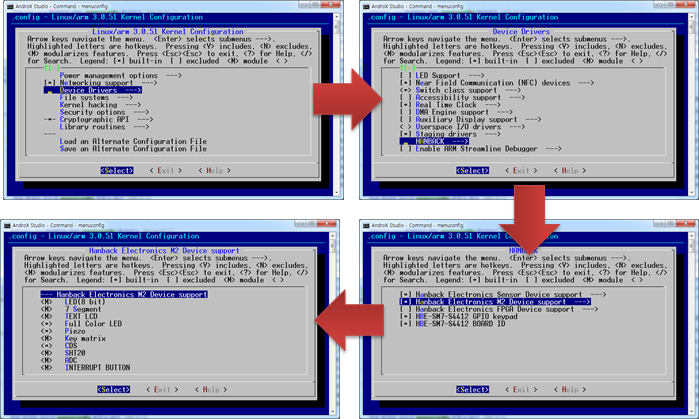 149
Text LCD 디바이스 코드 소스 코드: m2_textlcd.c
001: #include <linux/init.h>
002: #include <linux/module.h>
003: #include <linux/kernel.h>
004: #include <linux/fs.h>
005: #include <linux/types.h>
006: #include <linux/ioport.h>
007: #include <asm/uaccess.h>
008: #include <linux/delay.h>
009: #include <linux/miscdevice.h>
010: #include <mach/gpio.h>
011: #include <plat/gpio-cfg.h>
012: #include "m2_textlcd.h"
013: 
014: void setcommand(unsigned char command)
015: {
016:   int i;
017: 
018:   gpio_direction_output(EXYNOS4_GPF2(0),0);
019:   gpio_direction_output(EXYNOS4_GPF2(2),0);
020: 
021:   udelay(1);
022:   for(i=0; i<8; i++)
023:   {
024:     if (command & 0x01)
025:       gpio_direction_output(EXYNOS4_GPF1(i),1);
026:     else
027:       gpio_direction_output(EXYNOS4_GPF1(i),0);
028: 
029:     command >>= 1;
030:   }
150
Text LCD 디바이스 코드 소스 코드: m2_textlcd.c
031:   udelay(1);
032: 
033:   gpio_direction_output(EXYNOS4_GPF2(2),1);
034:   udelay(1);
035:   gpio_direction_output(EXYNOS4_GPF2(2),0);
036:   udelay(41);
037: }
038: 
039: void writebyte(unsigned char cData)
040: {
041:   int i;
042: 
043:   gpio_direction_output(EXYNOS4_GPF2(0),1);
044:   gpio_direction_output(EXYNOS4_GPF2(2),0);
045: 
046:   udelay(1);
047:   for(i=0; i<8; i++)
048:   {
049:     if (cData & 0x01)
050:       gpio_direction_output(EXYNOS4_GPF1(i),1);
051:     else
052:       gpio_direction_output(EXYNOS4_GPF1(i),0);
053: 
054:     cData >>= 1;
055:   }
056:   udelay(1);
057: 
058:   gpio_direction_output(EXYNOS4_GPF2(2),1);
059:   udelay(1);
060:   gpio_direction_output(EXYNOS4_GPF2(2),0);
151
Text LCD 디바이스 코드 소스 코드: m2_textlcd.c
061:   udelay(41);
062: }
063: 
064: void initialize_textlcd()
065: {
066:   setcommand(0x38);
067:   setcommand(0x0c);
068:   setcommand(0x01);
069:   udelay(1960);
070:   setcommand(0x06);
071: }
072: 
073: int function_set()
074: {
075:   setcommand(0x38);
076:   return 1;
077: }
078: 
079: int display_control(int display_enable)
080: {
081:   if(display_enable == 0)
082:     setcommand(0x0c);
083:   else
084:     setcommand(0x08);
085: 
086:   return 1;
087: }
088: 
089: int cursor_control(int cursor_enable)
090: {
152
Text LCD 디바이스 코드 소스 코드: m2_textlcd.c
091:   if(cursor_enable == 0)
092:     setcommand(0x0e);
093:   else
094:     setcommand(0x0f);
095: 
096:   return 1;
097: }
098: 
099: int cursor_shift(int set_shift)
100: {
101:   if (set_shift == 0)
102:     setcommand(0x14);
103:   else
104:     setcommand(0x18);
105: 
106:   return 1;
107: }
108: 
109: int entry_mode_set()
110: {
111:   setcommand(0x06);
112:   return 1;
113: }
114: 
115: int return_home()
116: {
117:   setcommand(0x02);
118:   return 1;
119: }
120:
153
Text LCD 디바이스 코드 소스 코드: m2_textlcd.c
121: int clear_display()
122: {
123:   setcommand(0x01);
124:   return 1;
125: }
126: 
127: int set_ddram_address(int pos)
128: {
129:   if (pos == 0)
130:     setcommand(0x80);
131:   else
132:     setcommand(0xC0);
133: 
134:         return 1;
135: }
136:   
137: static int m2_textlcd_open(struct inode * inode, struct file * file){
138:   int err,i;
139:   unsigned char pStr[] = "Hello!!!";
140:   unsigned char pStr1[] = "Welcome!";
141: 
142:   for(i=0;i<8;i++)
143:   {
144:     err = gpio_request(EXYNOS4_GPF1(i), "GPF1");
145:     if(err)
146:     printk("m2_textlcd.c failed to request GPF1(%d) \n",i);
147:     s3c_gpio_setpull(EXYNOS4_GPF1(i), S3C_GPIO_PULL_NONE);
148:     gpio_direction_output(EXYNOS4_GPF1(i),0);
149:   }
150:
154
Text LCD 디바이스 코드 소스 코드: m2_textlcd.c
151:   for(i=0;i<3;i++)
152:   {
153:     err = gpio_request(EXYNOS4_GPF2(i), "GPF2");
154:     if(err)
155:     printk("m2_textlcd.c failed to request GPF2(%d) \n",i);
156:     s3c_gpio_setpull(EXYNOS4_GPF2(i), S3C_GPIO_PULL_NONE);
157:     gpio_direction_output(EXYNOS4_GPF2(i),0);
158:   }
159: 
160:   initialize_textlcd();
161: 
162:   set_ddram_address(0);
163: 
164:   for(i=0; i<8; i++)
165:   writebyte(pStr[i]);
166: 
167:   set_ddram_address(1);
168: 
169:   for(i=0; i<8; i++)
170:   writebyte(pStr1[i]);
171:   
172:   return 0;
173: }
174: 
175: static int m2_textlcd_release(struct inode * inode, struct file * file){
176:   int i;
177:   for(i=0;i<8;i++)
178:     gpio_free(EXYNOS4_GPF1(i));
179:   for(i=0;i<3;i++)
180:     gpio_free(EXYNOS4_GPF2(i));
155
Text LCD 디바이스 코드 소스 코드: m2_textlcd.c
181:   return 0;
182: }
183: 
184: static ssize_t m2_textlcd_read(struct file * file, char * buf, size_t length, loff_t * ofs){
185:   printk("m2_textlcd_read, \n");
186:   
187:   return 0;
188: }
189: 
190: static ssize_t m2_textlcd_write(struct file * file, const char * buf, size_t length, loff_t * ofs){
191:   printk("m2_textlcd_write, \n");
192:   
193:   return 0;
194: }
195: 
196: static DEFINE_MUTEX(m2_textlcd_mutex);
197: static long m2_textlcd_ioctl(struct file *file,unsigned int cmd, unsigned char cData){
198:   switch(cmd) {
199:     case M2_TEXTLCD_FUNCTION_SET:
200:         function_set();
201:         break;
202:     case M2_TEXTLCD_DISPLAY_ON:
203:         display_control(0);
204:         break;
205:     case M2_TEXTLCD_DISPLAY_OFF:
206:         display_control(1);
207:         break;
208:     case M2_TEXTLCD_DISPLAY_CURSOR_ON:
209:         cursor_control(0);
210:         break;
156
Text LCD 디바이스 코드 소스 코드: m2_textlcd.c
211:     case M2_TEXTLCD_DISPLAY_CURSOR_OFF:
212:         cursor_control(1);
213:         break;
214:     case M2_TEXTLCD_CURSOR_SHIFT_RIGHT:
215:         cursor_shift(0);
216:         break;
217:     case M2_TEXTLCD_CURSOR_SHIFT_LEFT:
218:         cursor_shift(1);
219:         break;
220:     case M2_TEXTLCD_ENTRY_MODE_SET:
221:         entry_mode_set();
222:         break;
223:     case M2_TEXTLCD_RETURN_HOME:
224:         return_home();
225:         break;
226:     case M2_TEXTLCD_CLEAR:
227:         clear_display();
228:         break;
229:     case M2_TEXTLCD_DD_ADDRESS_1:
230:         set_ddram_address(0);
231:         break;
232:     case M2_TEXTLCD_DD_ADDRESS_2:
233:         set_ddram_address(1);
234:         break;
235:     case M2_TEXTLCD_WRITE_BYTE:
236:         writebyte(cData);
237:         break;
238:     default:
239:         printk("driver : no such command!\n");
240:         return -ENOTTY;
157
Text LCD 디바이스 코드 소스 코드: m2_textlcd.c
241:   }
242: 
243:   return 0;
244: }
245: 
246: static struct file_operations m2_textlcd_fops = {
247:   .owner    = THIS_MODULE,
248:   .open    = m2_textlcd_open,
249:   .unlocked_ioctl  = m2_textlcd_ioctl,
250:   .release  = m2_textlcd_release,
251: };
252: 
253: static struct miscdevice m2_textlcd_driver = {
254:   .fops  = &m2_textlcd_fops,
255:   .name  = TEXTLCD_NAME,
256:   .minor   = MISC_DYNAMIC_MINOR,
257: };
258: 
259: static int m2_textlcd_init(void){
260:   printk("driver : %s DRIVER INIT\n", TEXTLCD_NAME);
261:   return misc_register(&m2_textlcd_driver);
262: }
263: 
264: static void m2_textlcd_exit(void){
265:   misc_deregister(&m2_textlcd_driver);
266:   printk("driver: %s DRIVER EXIT\n", TEXTLCD_NAME);
267: }
158
Text LCD 디바이스 코드 소스 코드: m2_textlcd.c
269: module_init(m2_textlcd_init);
270: module_exit(m2_textlcd_exit);
271: 
272: MODULE_AUTHOR(DRIVER_AUTHOR);
273: MODULE_DESCRIPTION(DRIVER_DESC);
274: MODULE_LICENSE("Dual BSD/GPL");
159
Text LCD– 테스트 코드 실행
프로젝트를 빌드하면, 실행파일은 “/data/local/tmp” 폴더 내에 복사가 완료

AndroX Studio의 “Remote Shell”을 실행하여 HBE-SM7-S4412에 접속하고, 아래의 명령어를 입력하여 실행 파일을 실행
> cd /data/local/tmp
> ./m2_textlcd_test
160
Text LCD– 테스트 코드 실행 결과
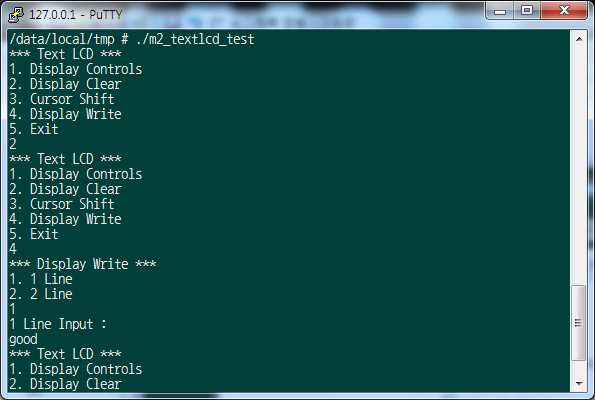 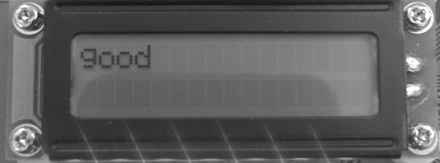 161
Text LCD– 테스트 코드의 메뉴 설명
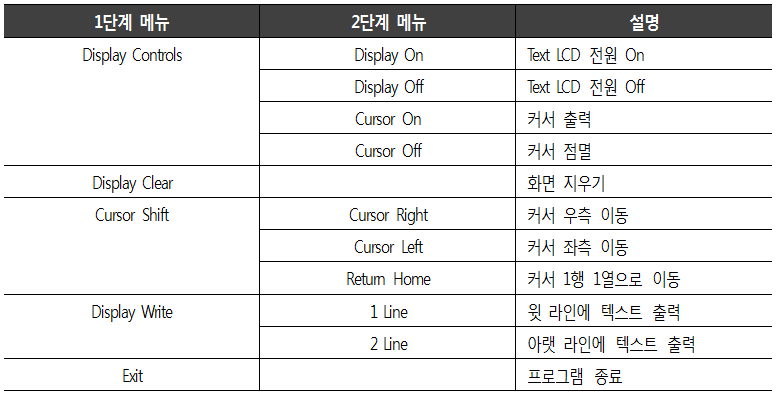 162
Text LCD 테스트 코드 소스 코드: m2_textlcd_test.c
001: #include <stdio.h>
002: #include <stdlib.h>
003: #include <unistd.h>
004: #include <sys/types.h>
005: #include <sys/stat.h>
006: #include <fcntl.h>
007: #include <sys/ioctl.h>
008: 
009: #define M2_TEXTLCD_BASE    0x56
010: #define M2_TEXTLCD_FUNCTION_SET      _IO(M2_TEXTLCD_BASE,0x31)
011: 
012: #define M2_TEXTLCD_DISPLAY_ON     _IO(M2_TEXTLCD_BASE,0x32)
013: #define M2_TEXTLCD_DISPLAY_OFF     _IO(M2_TEXTLCD_BASE,0x33)
014: #define M2_TEXTLCD_DISPLAY_CURSOR_ON   _IO(M2_TEXTLCD_BASE,0x34)
015: #define M2_TEXTLCD_DISPLAY_CURSOR_OFF   _IO(M2_TEXTLCD_BASE,0x35)
016: 
017: #define M2_TEXTLCD_CURSOR_SHIFT_RIGHT   _IO(M2_TEXTLCD_BASE,0x36)
018: #define M2_TEXTLCD_CURSOR_SHIFT_LEFT    _IO(M2_TEXTLCD_BASE,0x37)
019: 
020: #define M2_TEXTLCD_ENTRY_MODE_SET    _IO(M2_TEXTLCD_BASE,0x38)
021: #define M2_TEXTLCD_RETURN_HOME       _IO(M2_TEXTLCD_BASE,0x39)
022: #define M2_TEXTLCD_CLEAR             _IO(M2_TEXTLCD_BASE,0x3a)
023: 
024: #define M2_TEXTLCD_DD_ADDRESS_1    _IO(M2_TEXTLCD_BASE,0x3b)
025: #define M2_TEXTLCD_DD_ADDRESS_2    _IO(M2_TEXTLCD_BASE,0x3c)
026: #define M2_TEXTLCD_WRITE_BYTE        _IO(M2_TEXTLCD_BASE,0x3d)
163
Text LCD 테스트 코드 소스 코드: m2_textlcd_test.c
028: int DisplayControls(int idev)
029: {
030:   int value;
031: 
032:   printf("*** Display Controls ***\n");
033:   printf("1. Display On\n");
034:   printf("2. Display Off\n");
035:   printf("3. Cursor On\n");
036:   printf("4. Curosr Off\n");
037: 
038:   scanf("%d",&value);
039: 
040:   if (value == 1)
041:     ioctl(idev, M2_TEXTLCD_DISPLAY_ON,NULL);
042:   else if(value == 2)
043:     ioctl(idev, M2_TEXTLCD_DISPLAY_OFF,NULL);
044:   else if(value == 3)
045:     ioctl(idev, M2_TEXTLCD_DISPLAY_CURSOR_ON,NULL);
046:   else if(value == 4)
047:     ioctl(idev, M2_TEXTLCD_DISPLAY_CURSOR_OFF,NULL);
048: 
049:   return 1;
050: 
051: }
052: 
053: int DisplayClear(int idev)
054: {
055:   int value;
164
Text LCD 테스트 코드 소스 코드: m2_textlcd_test.c
057:   ioctl(idev, M2_TEXTLCD_CLEAR, NULL);
058: 
059:   return 1;
060: }
061: 
062: 
063: int Cursor_Shift(int idev)
064: {
065:   int value;
066: 
067:   printf("*** Cursor Shift ***\n");
068:   printf("1. Cursor Right\n");
069:   printf("2. Cursor Left\n");
070:   printf("3. Return Home\n");
071: 
072:   scanf("%d",&value);
073: 
074:   if (value == 1)
075:     ioctl(idev, M2_TEXTLCD_CURSOR_SHIFT_RIGHT, NULL);
076:   else if(value == 2)
077:     ioctl(idev, M2_TEXTLCD_CURSOR_SHIFT_LEFT, NULL);
078:   else if(value == 3)
079:     ioctl(idev, M2_TEXTLCD_RETURN_HOME, NULL);
080: 
081:   return 1;
082: }
083: 
084: int DisplayWrite(int idev)
085: {
165
Text LCD 테스트 코드 소스 코드: m2_textlcd_test.c
087:   int value, iSize = 0, i;
088:   char charData[30]={0};
089: 
090:   printf("*** Display Write ***\n");
091:   printf("1. 1 Line\n");
092:   printf("2. 2 Line\n");
093: 
094:   scanf("%d",&value);
095: 
096:   if (value == 1)
097:   {
098:     ioctl(idev, M2_TEXTLCD_DD_ADDRESS_1, NULL);
099:     printf("1 Line Input : \n");
100:   }
101:   else if (value == 2)
102:   {
103:     ioctl(idev, M2_TEXTLCD_DD_ADDRESS_2, NULL);
104:     printf("2 Line Input : \n");
105:   }
106: 
107:   scanf("%s",&charData);
108: 
109:   for(i=0; i<count(charData); i++)
110:     ioctl(idev, M2_TEXTLCD_WRITE_BYTE,charData[i]);
111: 
112: }
113: 
114: int count(char cNum[])
115: {
166
Text LCD 테스트 코드 소스 코드: m2_textlcd_test.c
115: {
116:   int i=0;
117:   while(cNum[i] != '\0') i++;
118:   return i;
119: }
120: 
121: int main(int argc, char * argv[]) {
122:   int dev,iexit = 1, value=0;
123:     char temp,buf[8]={0};
124:     unsigned char t = 0;
125: 
126:     dev = open("/dev/m2_textlcd", O_WRONLY);
127: 
128:     while(iexit)
129:     {
130: 
131:       printf("*** Text LCD ***\n");
132:       printf("1. Display Controls\n");
133:       printf("2. Display Clear\n");
134:       printf("3. Cursor Shift\n");
135:       printf("4. Display Write\n");
136:       printf("5. Exit\n");
137: 
138:       scanf("%d",&value);
167
Text LCD 테스트 코드 소스 코드: m2_textlcd_test.c
140:       switch(value)
141:       {
142:         case 1:
143:           DisplayControls(dev);
144:           break;
145:         case 2:
146:           DisplayClear(dev);
147:           break;
148:         case 3:
149:           Cursor_Shift(dev);
150:           break;
151:         case 4:
152:           DisplayWrite(dev);
153:           break;
154:         case 5:
155:           iexit = 0;
156:           break;
157:       }
158:     }
159: 
160:     close(dev);
161: 
162:     return 0;
163: }
168